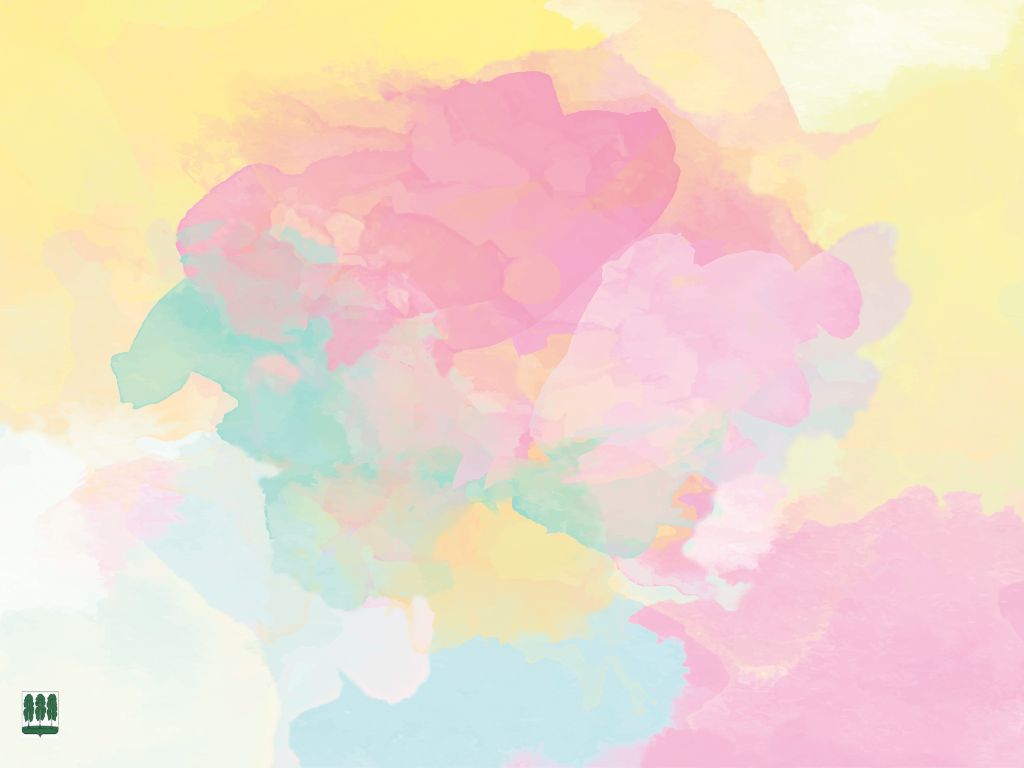 Всероссийские проверочные работы – 2022г.
Поленова Оксана Валерьевнаглавный специалист отдела общего образования
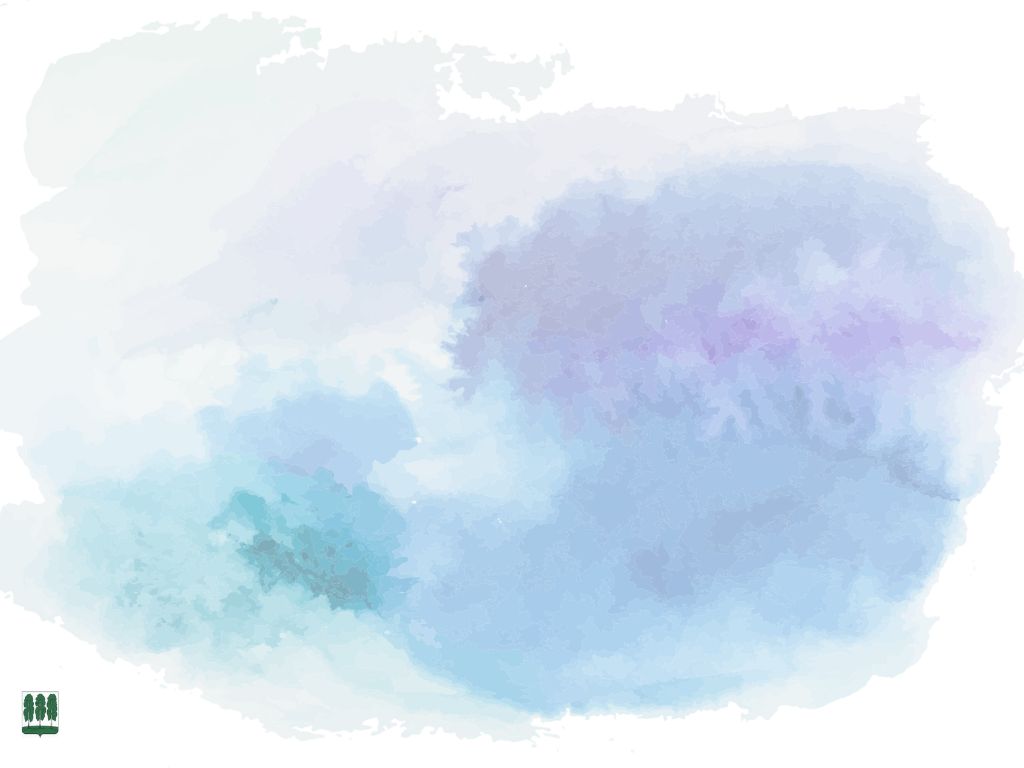 В 2022 году  всероссийские проверочные работы  в общеобразовательных организациях  Березовского района  прошли: 
4-8-х классах с  19 сентября по 24 октября 2022;
10-11-х классах с 01-25 марта 2022 года.
Цель проведения ВПР: осуществление мониторинга уровня подготовки обучающихся в соответствии с федеральными государственными образовательными стандартами, федеральным компонентам государственного стандарта общего образования в ОО, расположенных на территории Березовского района;
Совершенствование преподавания учебных предметов и повышения качества образования в ОО, расположенных на территории Березовского района.
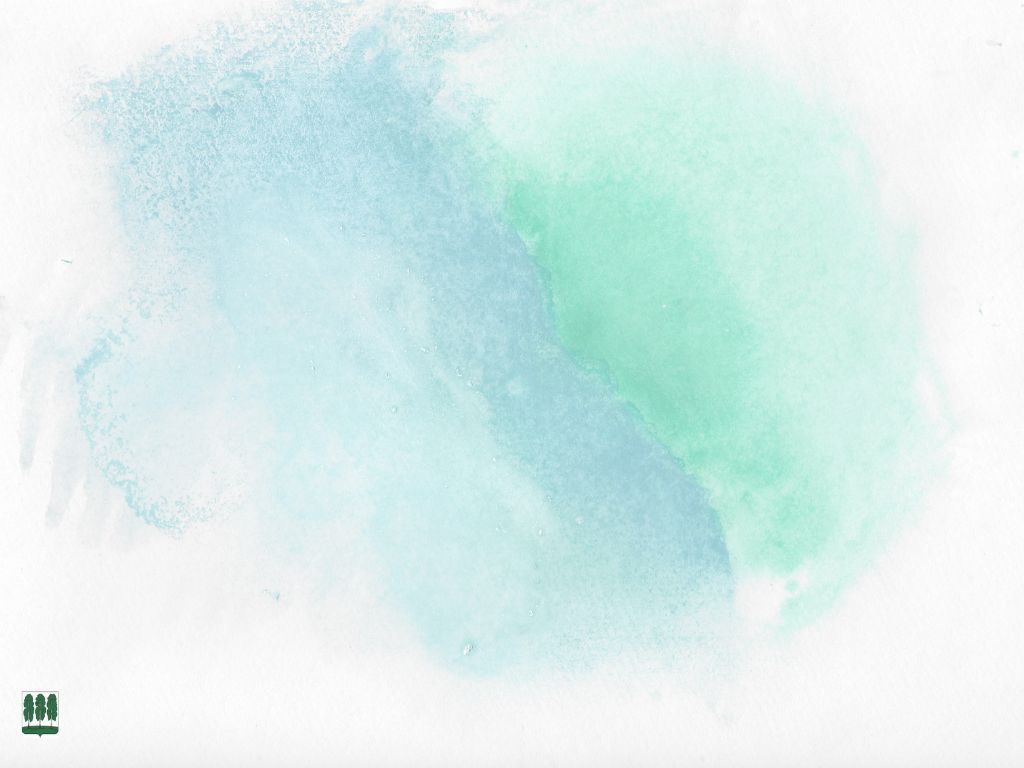 Русский язык 4 класс
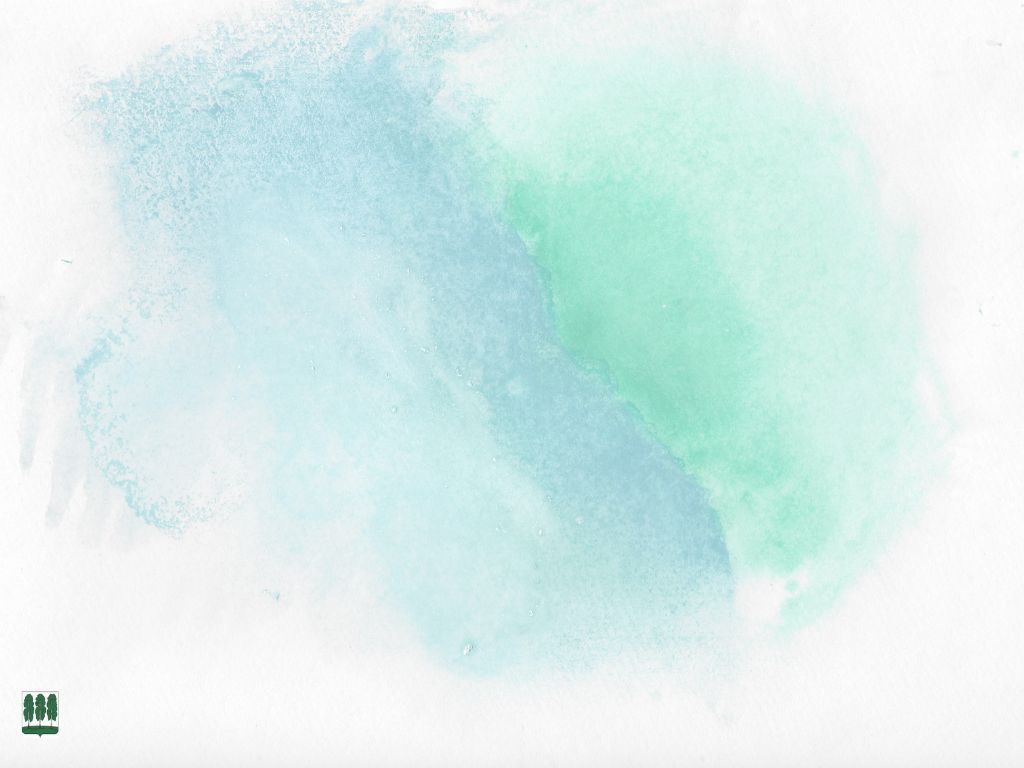 Общая успеваемость
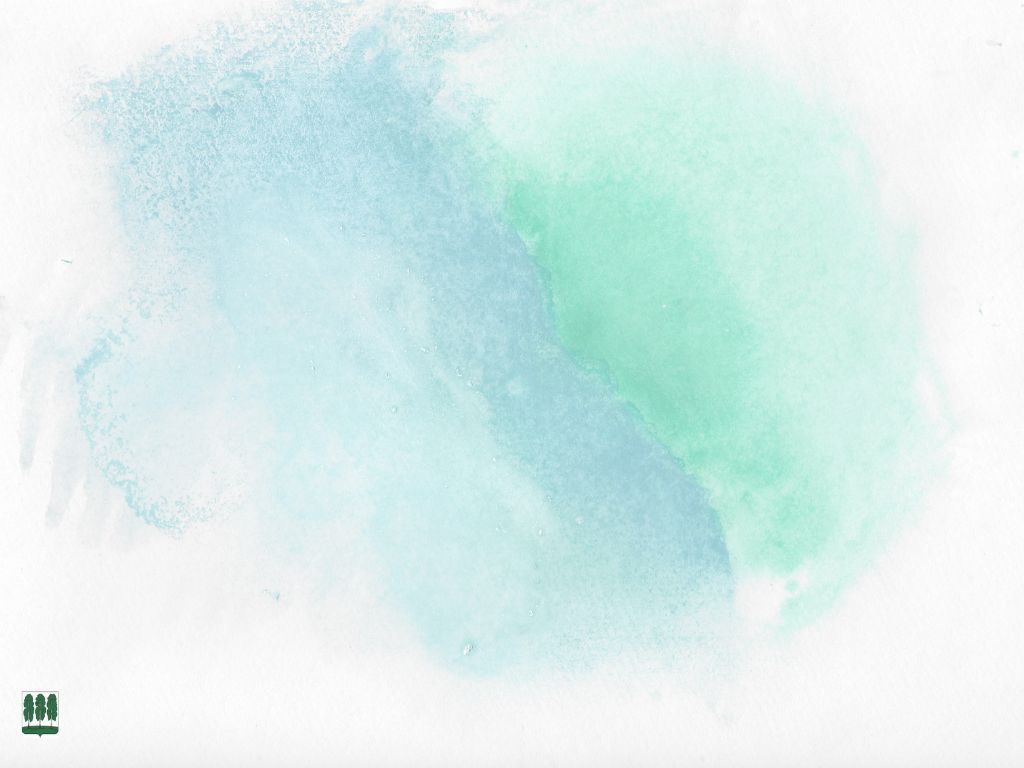 Общая успеваемость
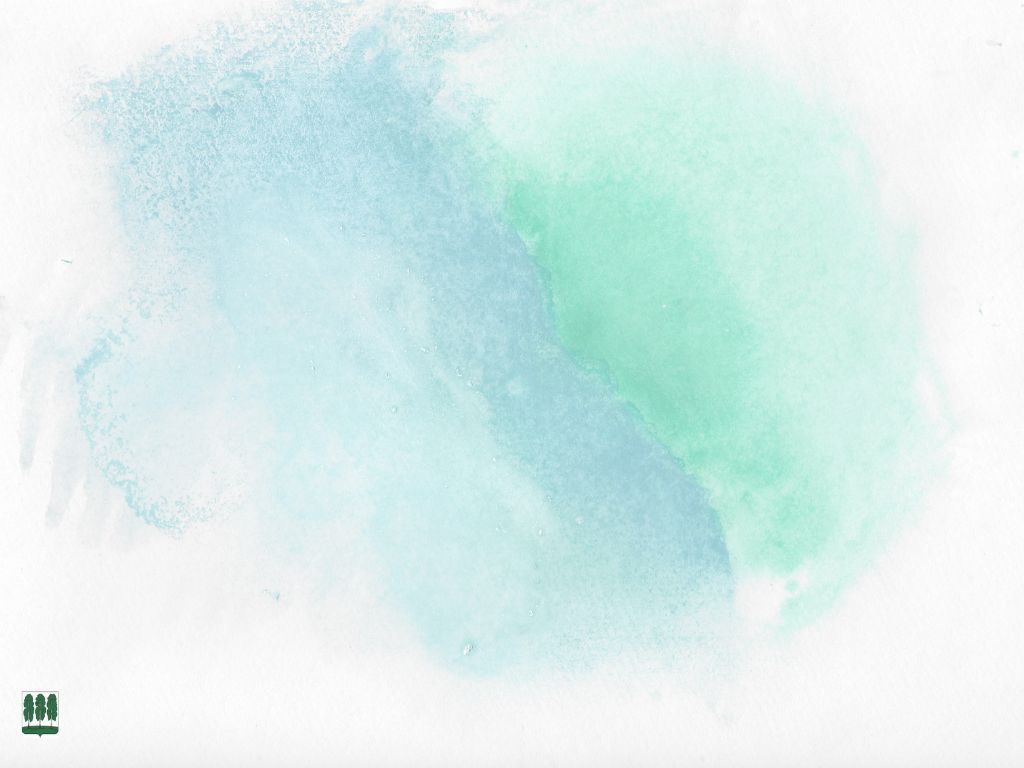 Общая успеваемость в Березовском районе  составила  98,36 ( в 2021 году - 94,59%) 
 Показатель общей успеваемости  выше  регионального   (98,36%) и  российского значения (90,58%).  
100%  общей успеваемости по итогам выполнения работ по русскому языку у обучающихся  показали:
МБОУ Игримская СОШ имени Собянина Г.Е.;
МБОУ Игримская СОШ № 1
МАОУ «Няксимвольская СОШ»;
МАОУ «Тегинская СОШ»;
МБОУ «Хулимсунтская СОШ с кадетскими и мариинсими классами»;
МБОУ «Приполярная СОШ»;
МБОУ «Саранпаульская СОШ»
Общая 
успеваемость
Наименьший процент общей успеваемости по итогам выполнения работ по русскому языку у обучающихся  МБОУ «Ванзетурская СОШ» (87,5%), что ниже регионального (93,33) и муниципального значений (98,36%).
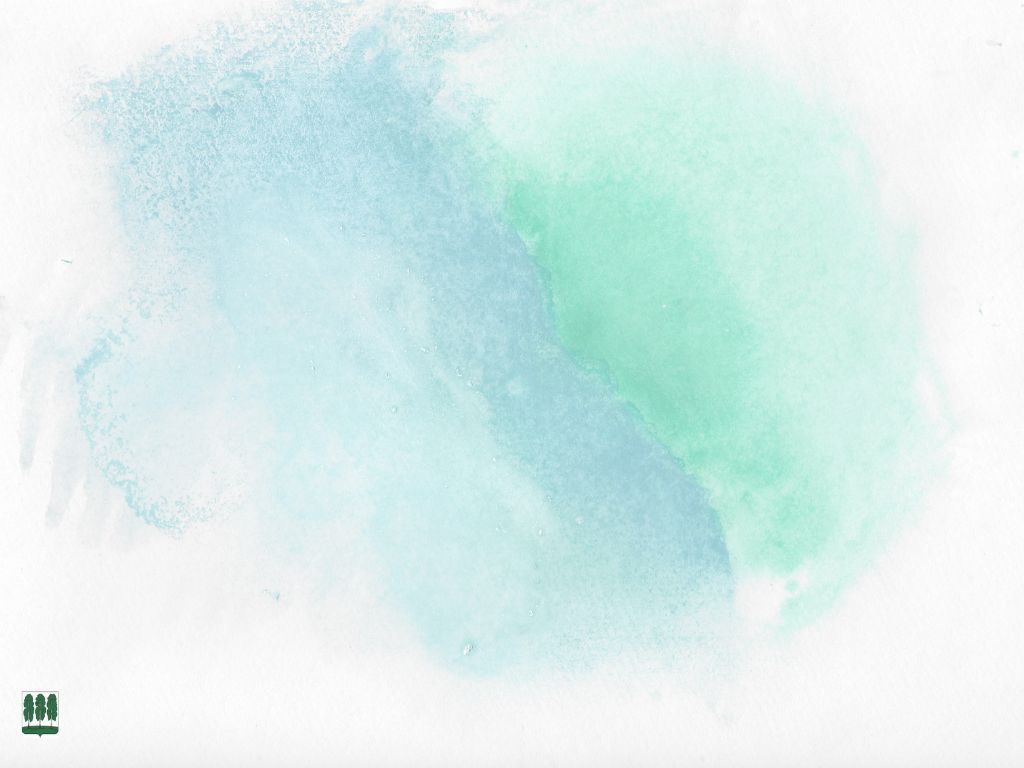 Качественная успеваемость
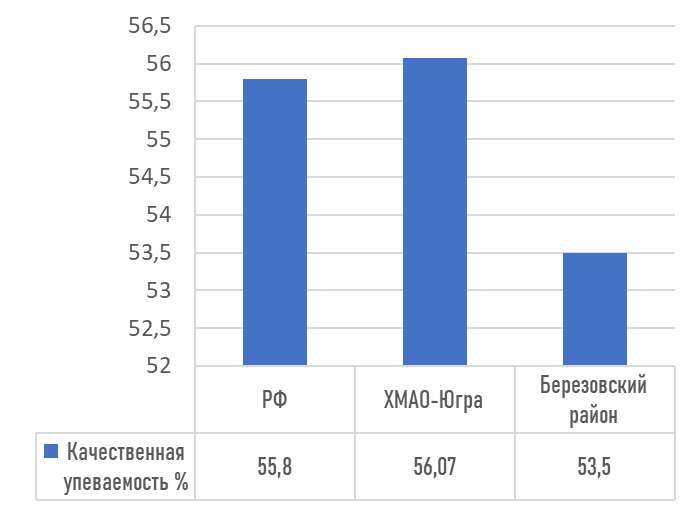 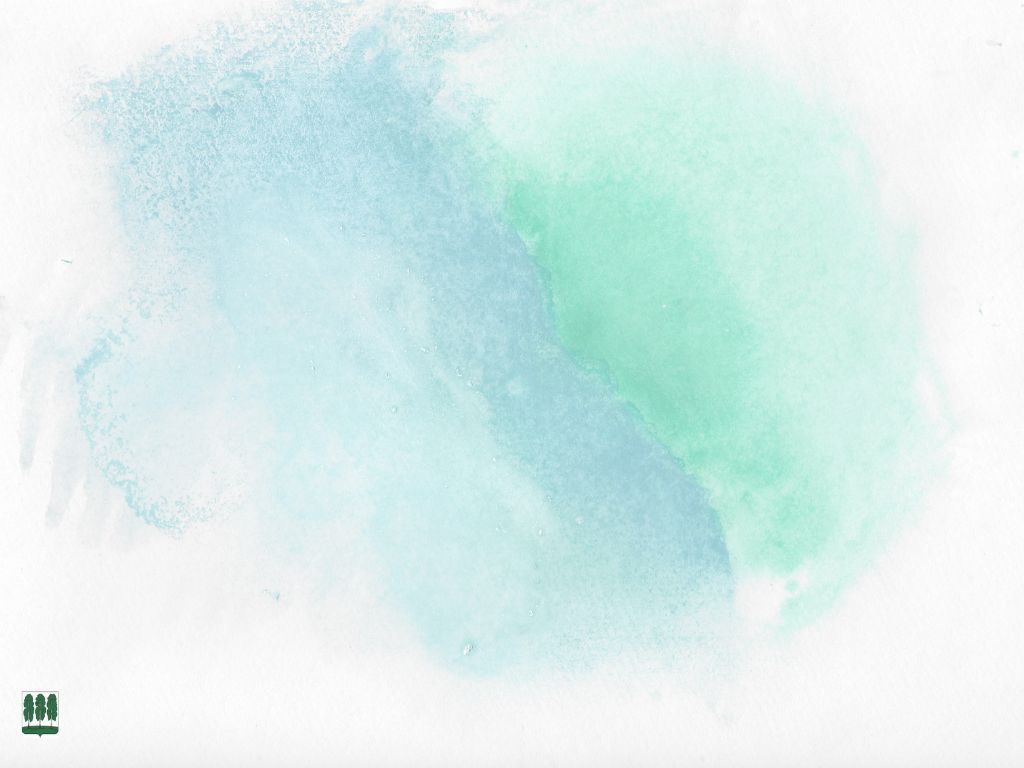 Качественная
 успеваемость
Общий процент работ, выполненных на отметку «4» и «5», (качественная успеваемость составила - 53,5%  (в 2021 году - 65,93%).
Данный  показатель ниже регионального (56,07%) и российского значения (55,8%).
100% качественной успеваемости показала МБОУ «Приполярная СОШ».
Показатель качественной успеваемости ниже  региональных (56,07%) и муниципальных (53,5%) значений показатели обучающиеся:  
        МБОУ «Ванзетурская СОШ (12,5 % в  2021-50 % );
        МБОУ «Сосьвиснкая СОШ»  (33.33%, в 2021 - 58,82%).;
        МБОУ Игримская СОШ № 1 ( 40,0%, в 2021-56,1% );
        МАОУ «Няксимвольская СОШ» (42,86%, в 2021- 42,86%);
        МБОУ «Светловская СОШ имени Солёнова Б.А.» (42,85, в 2021-60%);
        МАОУ «Тегинская СОШ» - 44,44%
Наибольший процент качественной успеваемости по итогам выполнения работ по русскому языку у обучающихся МБОУ «Хулимсунтская СОШ» с кадетскими и мариинскими классами» (71,43%), МБОУ «Саранпаульская СОШ (66,67%), МБОУ Игримская СОШ имени Собянина Г.Е. (59,46%), МБОУ «Березовская СОШ (57,9).
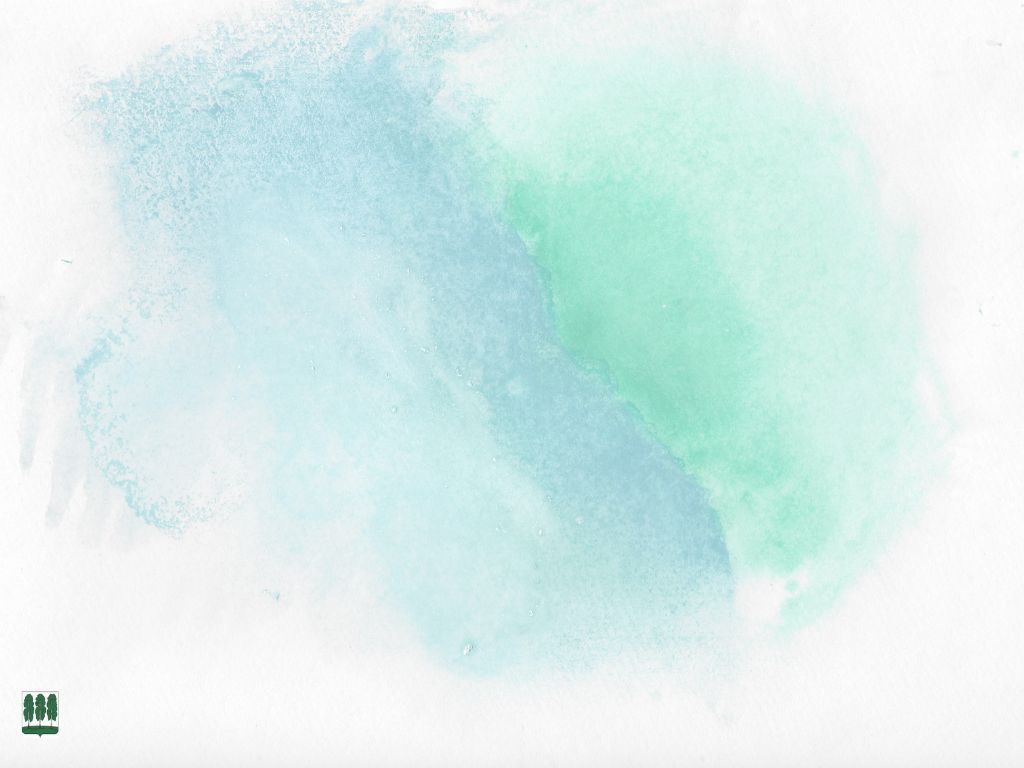 Сравнение отметок с отметками
 по журналу
В результате анализа соответствия отметок за выполненную работу и отметок по журналу: 81,48%   (в 2021 году - 68,15% ) обучающихся подтвердили отметки;  3,29%  (в 2021-16,56% ) -повысили;    15,23 %  (в 2021- 15,29 %) - понизили.
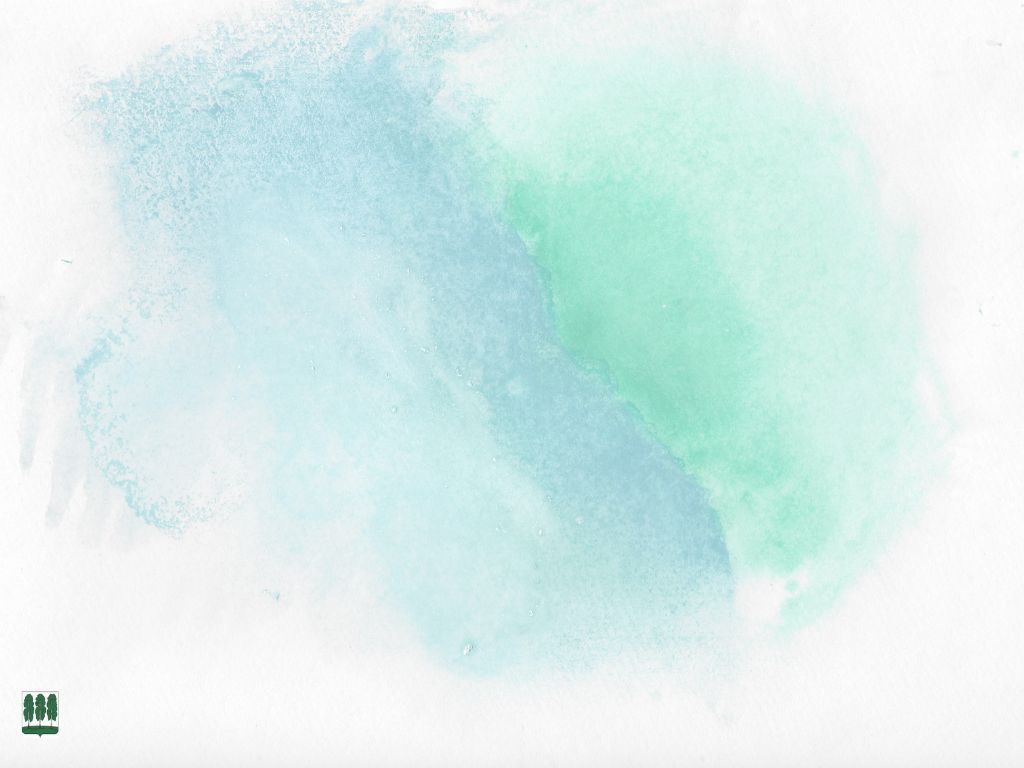 Средний процент выполнения заданий ВПР по русскому языку составил: 62,6 % (в 2021- 66,4%).
Низкий процент выполнения показали обучающиеся:
МБОУ «Ванзетурская СОШ» - 48,6% (в 2021 -54,1%)
МБОУ «Сосьвинская СОШ» - 51,1 % (в 2021- 56,2%)
МБОУ «Светловская СОШ имени Солёнова Б.А .- 52,6% (в 2021 - 57,8%).
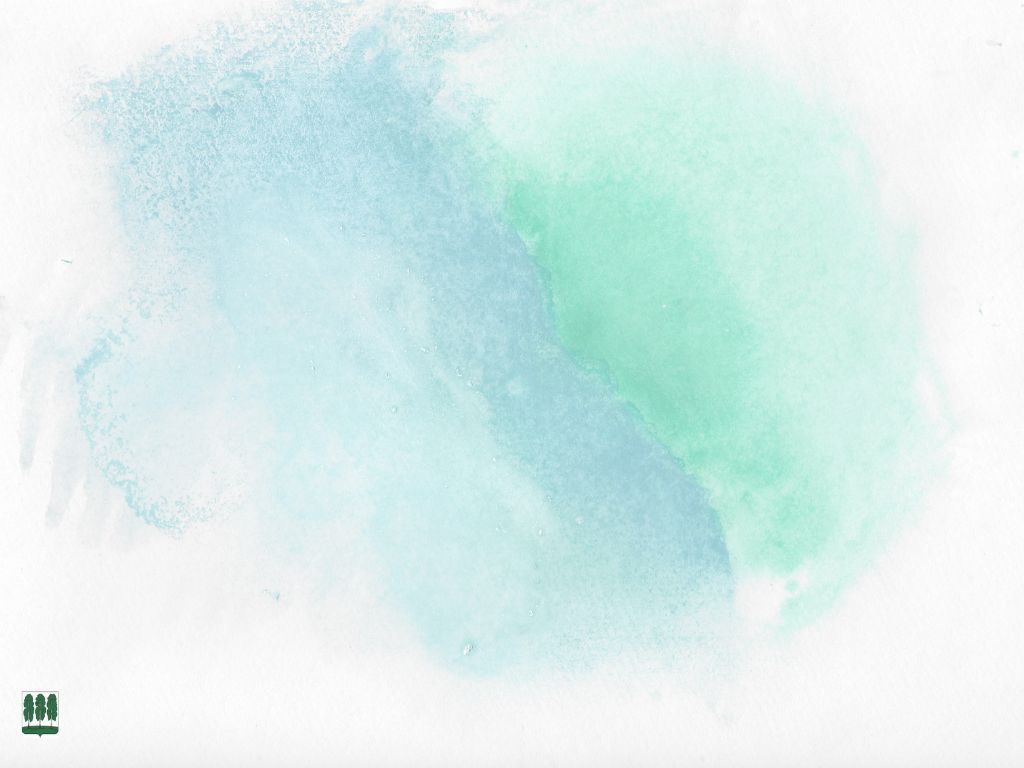 Следует отметить, что по результатам ВПР наиболее сформированными оказались умения:

№ 1К1, 1К2, Умение писать текст под диктовку, соблюдая в практике письма изученные орфографические и пунктуационные нормы. Писать под диктовку тексты в соответствии с изученными правилами правописания; проверять предложенный текст, находить и исправлять орфографические и пунктуационные ошибки. Осознавать место возможного возникновения орфографической ошибки; при работе над ошибками осознавать причины появления ошибки и определять способы действий, помогающие предотвратить ее в последующих письменных работах№  2, распознавать однородные члены предложения. Выделять предложения с однородными членами ( 1К1-68,21%, 1К2- 84,64), в 2021 году данное задание  вызвало затруднения у обучающихся (52,79%);
№  3.1. Умение распознавать главные члены предложения. Находить главные и второстепенные (без деления на виды) члены предложения (80,66%), в 2021 году с данным заданием справились (92, 4%) ;
№ 9  Умение распознавать значение слова;  адекватно формулировать значение слова в письменной форме, соблюдая нормы построения предложения и словоупотребления. Определять значение слова по тексту  (85,19%) 
№ 10.  Умение подбирать к слову близкие по значению слова. Подбирать синонимы для устранения повторов в тексте (72,84%), в 2021 году у обучающихся возникли затруднения с данным заданием;
№ 14.  Умение распознавать глаголы в предложении. Распознавать грамматические признаки слов, с учетом совокупности выявленных признаков относить слова к определенной группе основных частей речи (76,54%),  в 2021 году с данным заданием справились  80,89%.
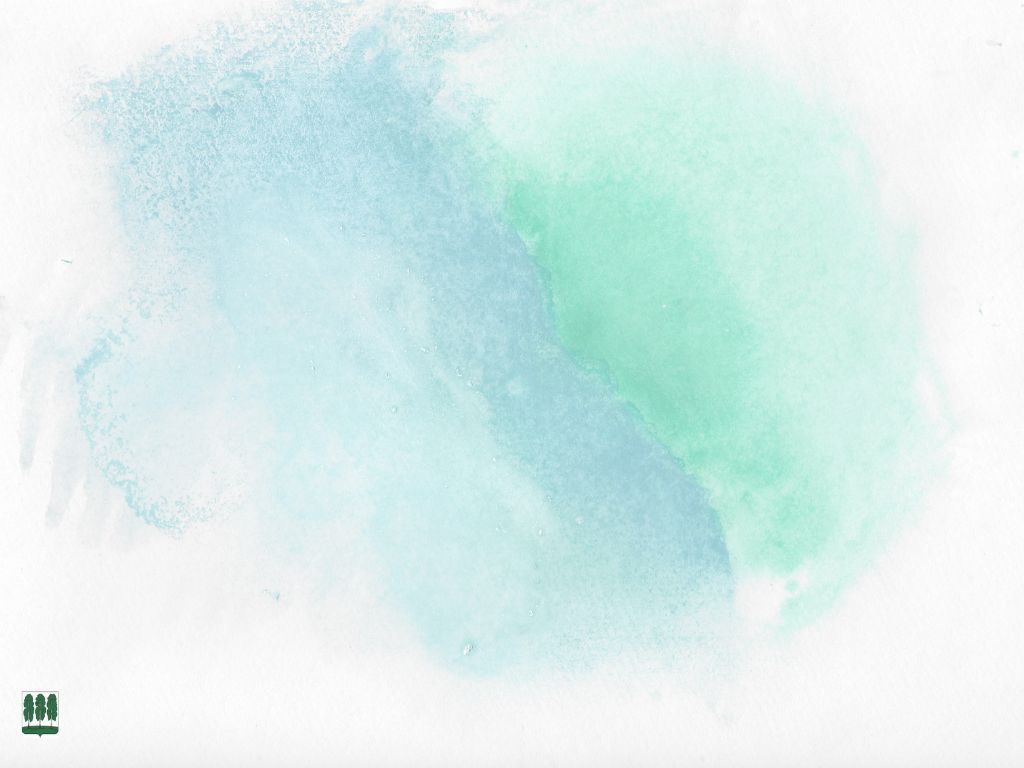 Наибольшие затруднения у обучающихся 5 классов, выполнявших ВПР по русскому языку, вызвали задания, проверяющие следующие предметные умения:

№ 2.  Умение распознавать однородные члены предложения. Выделять предложения с однородными членами (45,4%);
№ 13.2.  Умение распознавать имена прилагательные в предложении, распознавать грамматические признаки имени прилагательного. Распознавать грамматические признаки слов, с учетом совокупности выявленных признаков относить слова к определенной группе основных частей речи / Проводить морфологический разбор имен прилагательных по предложенному в учебнике алгоритму, оценивать правильность проведения морфологического разбора (41,56%), в 2021 году  данное  задание  вызвало  также затруднения  (56,2%)
№ 15.1. № 15.2. Умение на основе данной информации  и собственного жизненного опыта обучающихся определять конкретную жизненную ситуацию для адекватной интерпретации данной информации, соблюдая при письме изученные орфографические и пунктуационные нормы. Интерпретация содержащейся в тексте информации ( № 15.1-45,27%, № 15.2.-34,16%), в 2021 году справились с  заданием (38,54%, 33,44%).
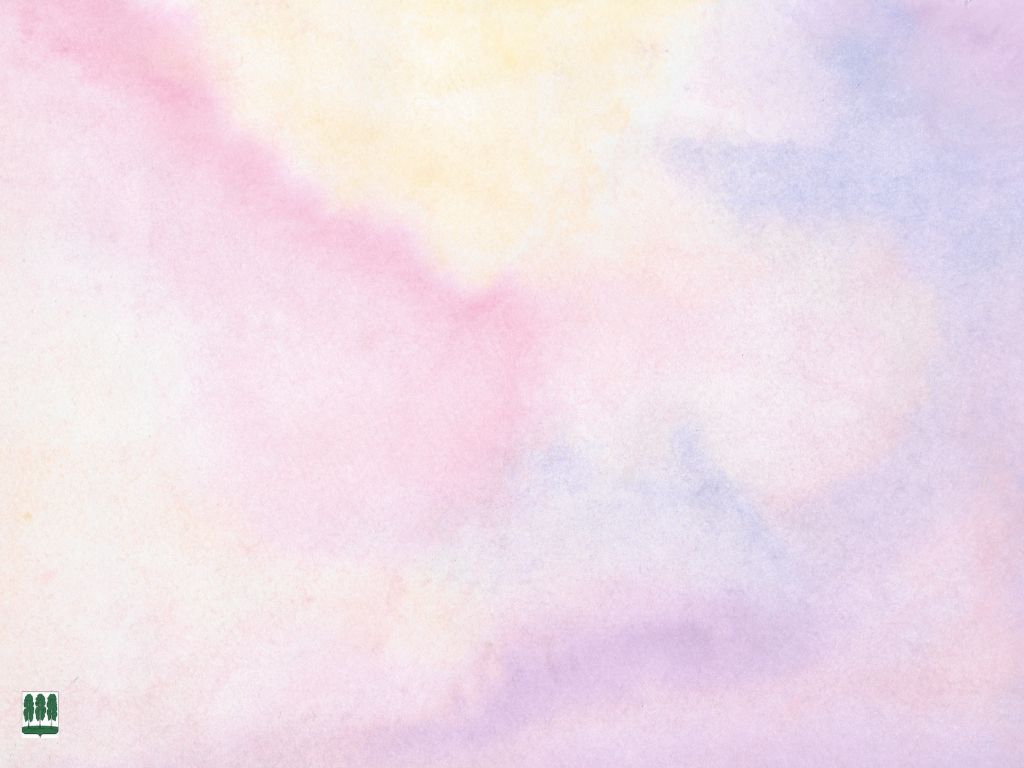 Математика 4 класс
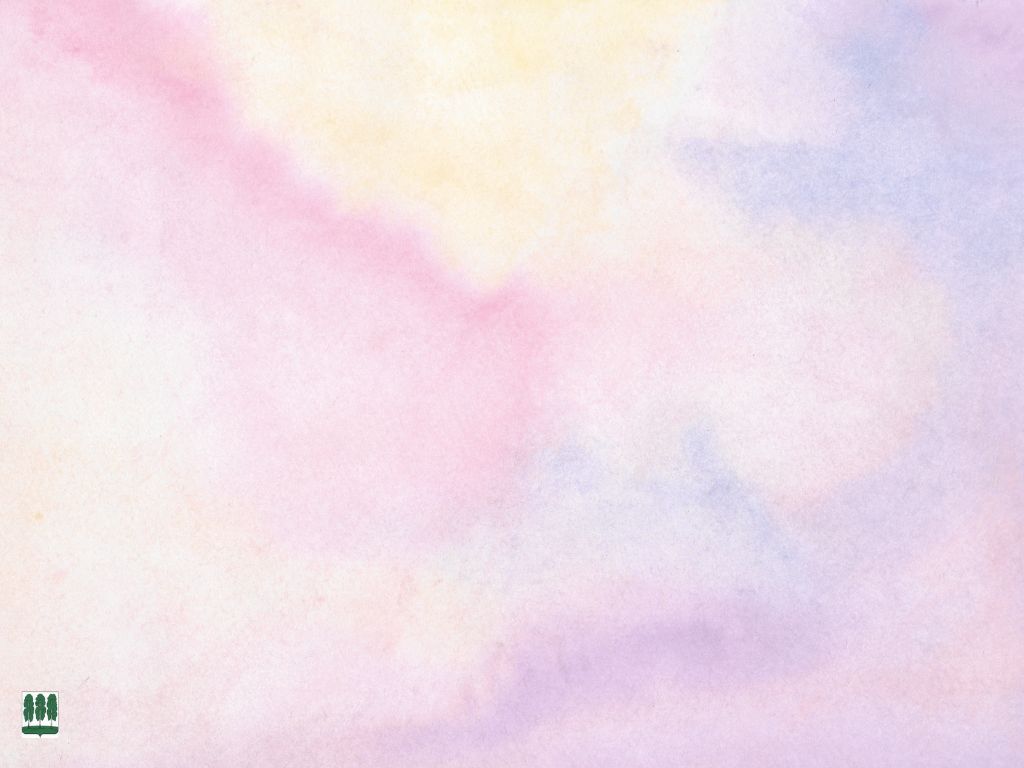 Общая успеваемость
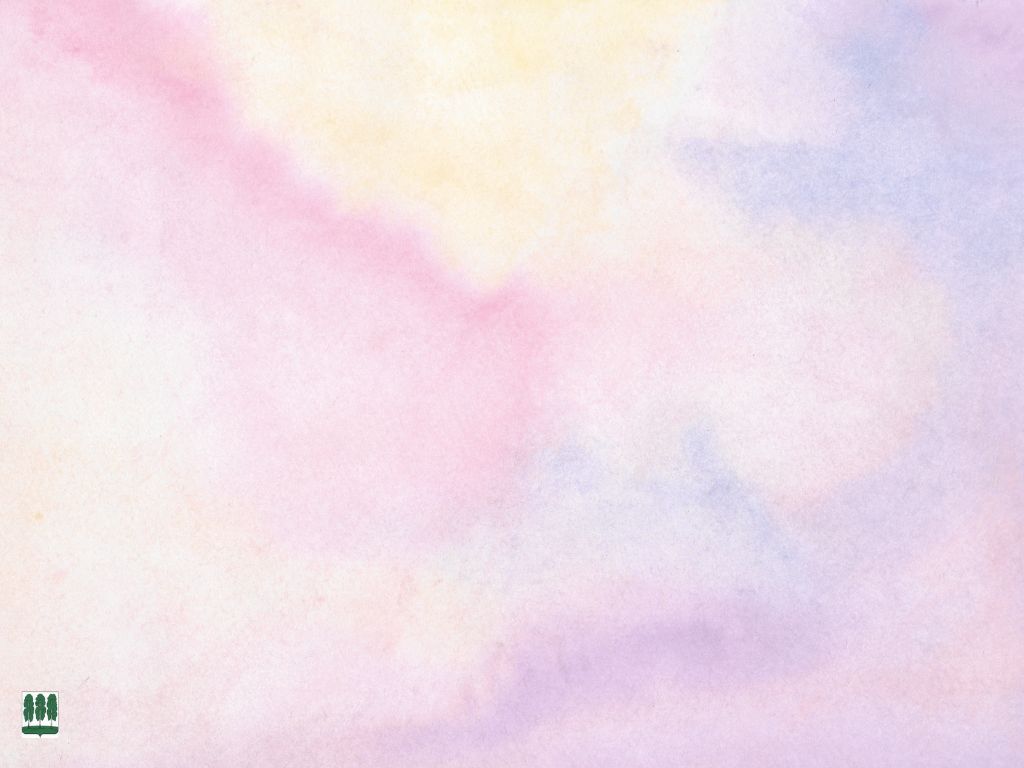 Общая успеваемость
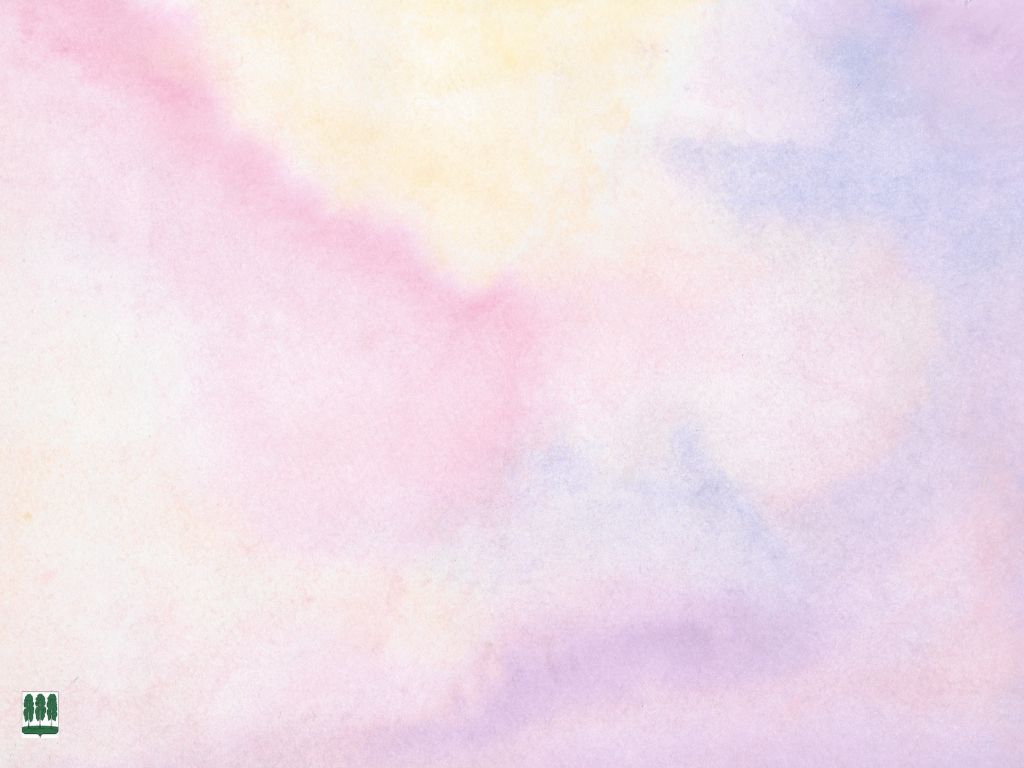 Общая 
успеваемость
Общая успеваемость в Березовском районе  составила 97,25%  ( в 2021 году- 98,09%). 
 Показатель общей успеваемости  выше регионального   (96,41%)  и  российского значения (95,09%).  
100%  общей успеваемости по итогам выполнения работ по математике у обучающихся  показали:
МБОУ Игримская СОШ № 1;
МБОУ Игримская СОШ  имени Собянина Г.Е.
МАОУ «Няксимвольская СОШ»;
МАОУ «Тегинская СОШ»;
МБОУ «Светловская СОШ имени Солёнова Б.А.»;
МБОУ «Хулимсунтская СОШ с кадетскими и мариинскими классами»;
МБОУ «Сосьвинская СОШ».
Наименьший процент общей успеваемости по итогам выполнения работ по математике у обучающихся  МБОУ «Ванзетурская СОШ» (87,5%), МБОУ «Саранпаульская СОШ» (91,99,0%),  что ниже регионального (96,41) и муниципального значений (97,25%).
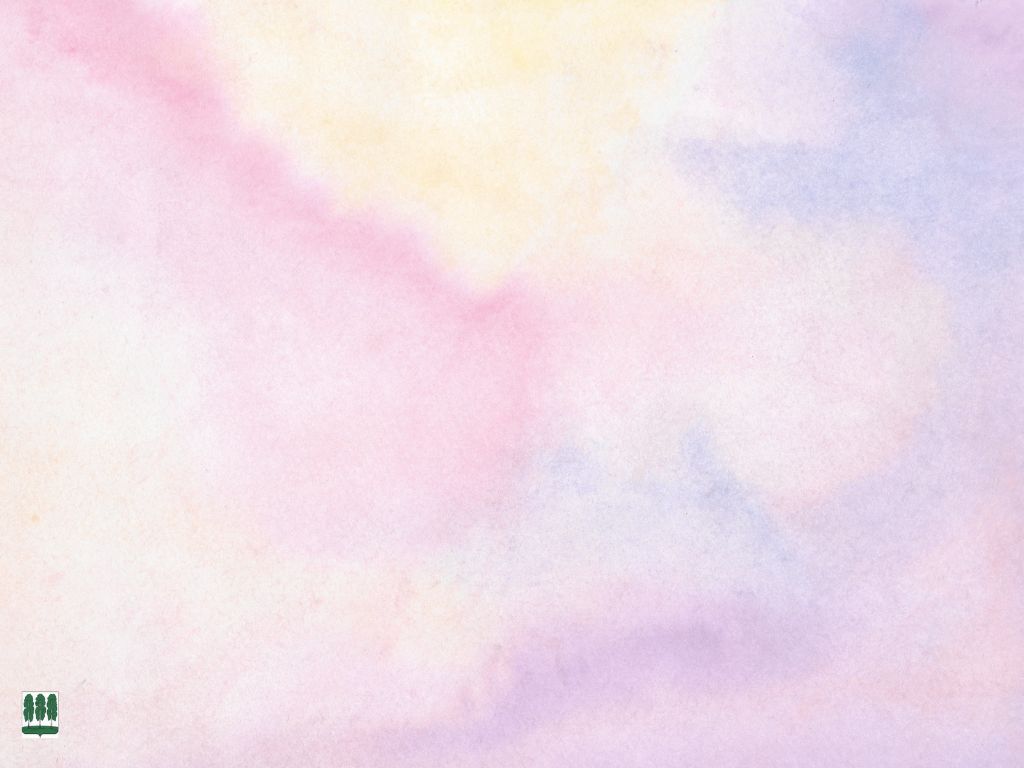 Качественная успеваемость
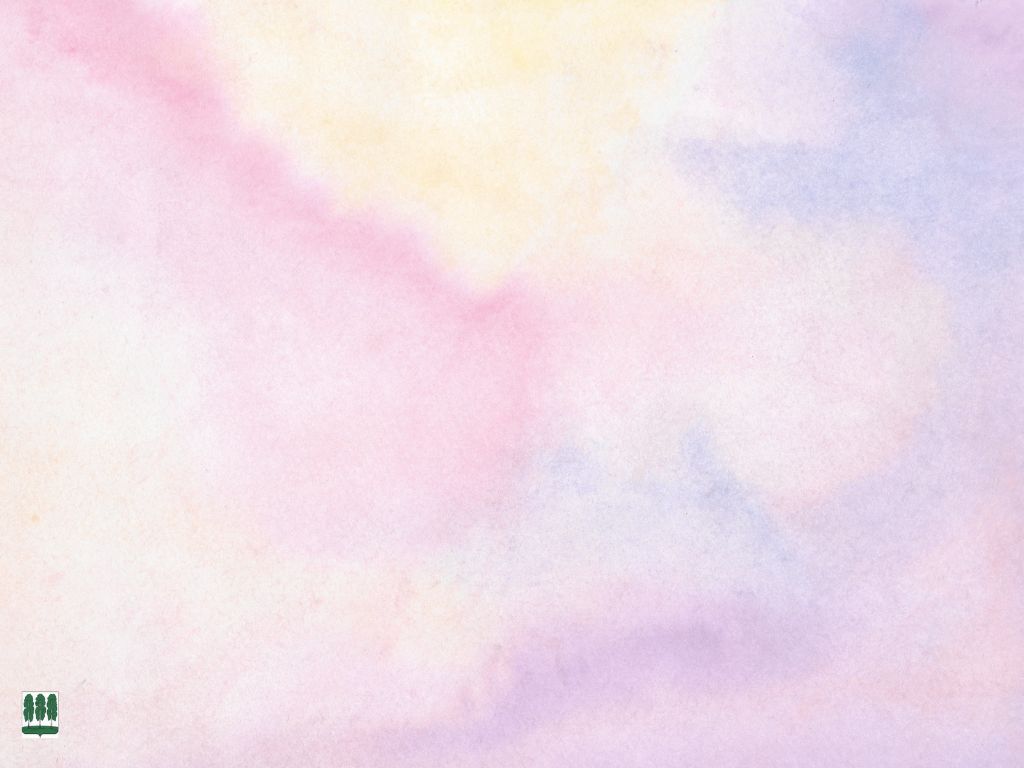 Качественная
 успеваемость
Общий процент работ, выполненных на отметку «4» и «5», (качественная успеваемость составила -65,49 % (в 2021 году- 70,61%).
Данный  показатель ниже регионального (68,01%) и российского значений( 69,24%).
Показатель качественной успеваемости ниже  региональных (68,01%) и муниципальных (65,49%) значений показали обучающиеся:  
МБОУ «Ванзетурская СОШ – 25%  (в 2021 -50,0 %);
МБОУ «Саранпаульская СОШ»- 47,22 %;
МБОУ Игримская СОШ № 1 -55,88%  (в 2021 - 65,85%);
МАОУ «Тегинская СОШ» (55,56 %).
Наибольший процент качественной успеваемости по итогам выполнения работ по математике у обучающихся МБОУ Игримская СОШ  имени Собянина Г.Е (81,82%), МАОУ «Няксимвольская СОШ» (71,43%),  МБОУ «Светловская СОШ имени Солёнова Б.А.» (73,33%).
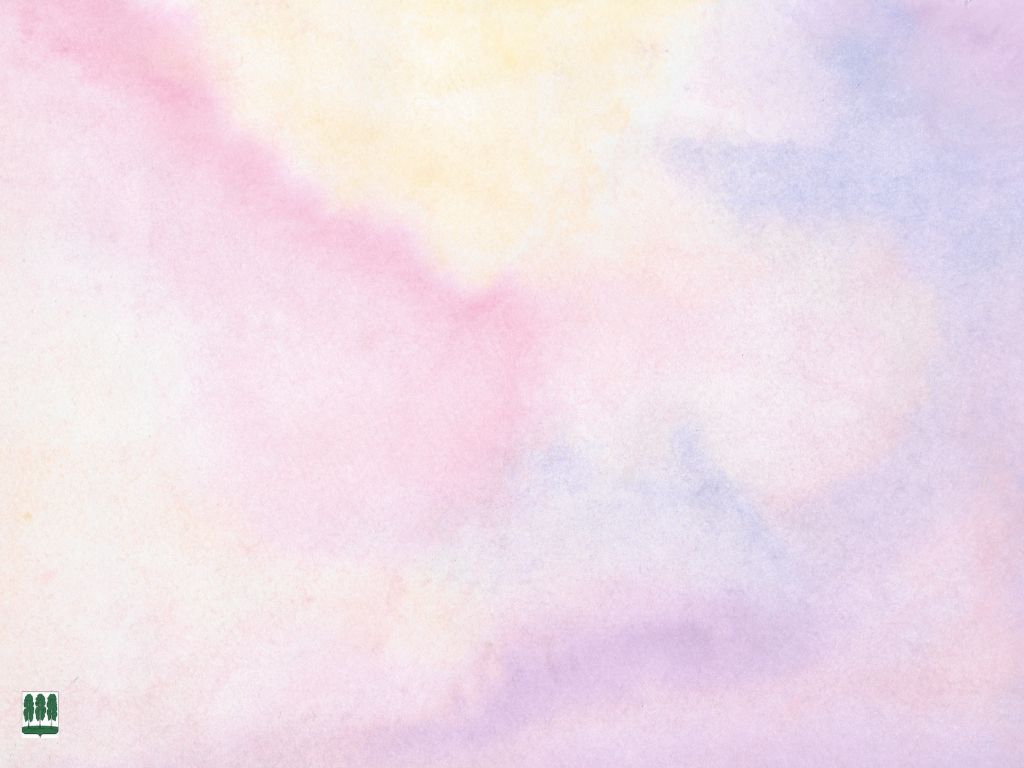 Сравнение отметок с отметками
 по журналу
В результате анализа соответствия отметок за выполненную работу и отметок по журналу: 64,31 (в 2021 году- 70,93% ) обучающихся подтвердили отметки; 9,8  (в 2021 году- 13,42%)  -повысили;  25,88% ( в 2021 году- 15,65 %) - понизили
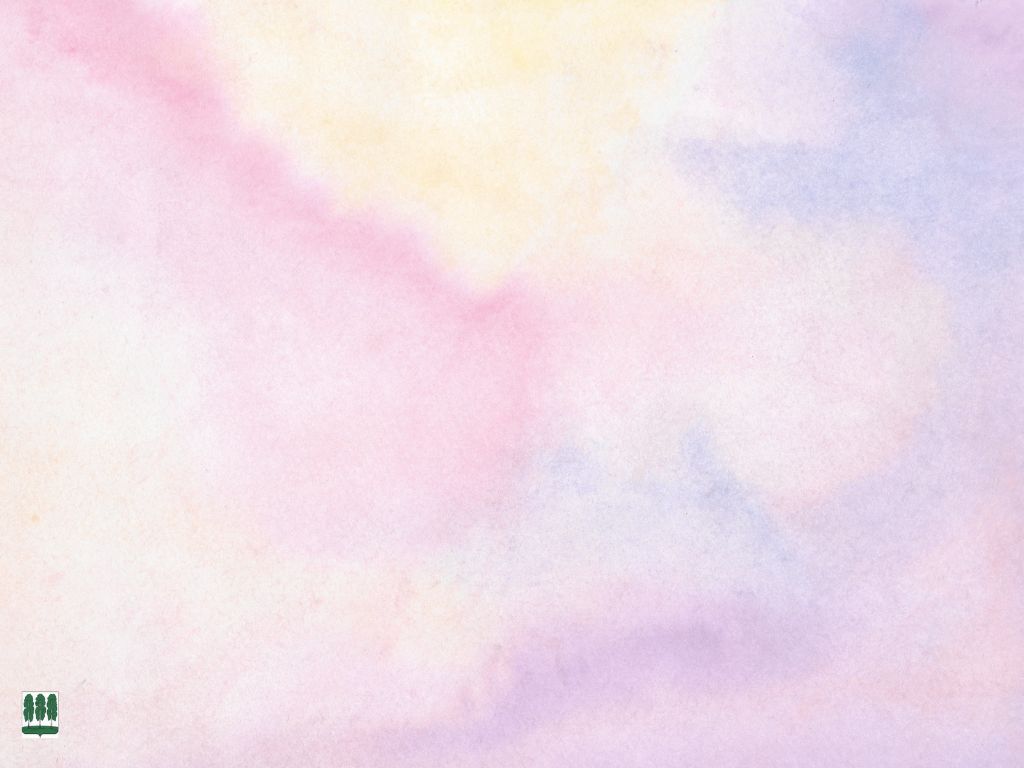 Средний процент выполнения заданий ВПР по математике составил 57,03% (в 2021-59,79%).
Низкий процент выполнения показали обучающиеся: 
МБОУ «Ванзетурская СОШ» -40,4% (в 2021 году 46,66%)
МАОУ «Тегинская СОШ  (48,88,0%).
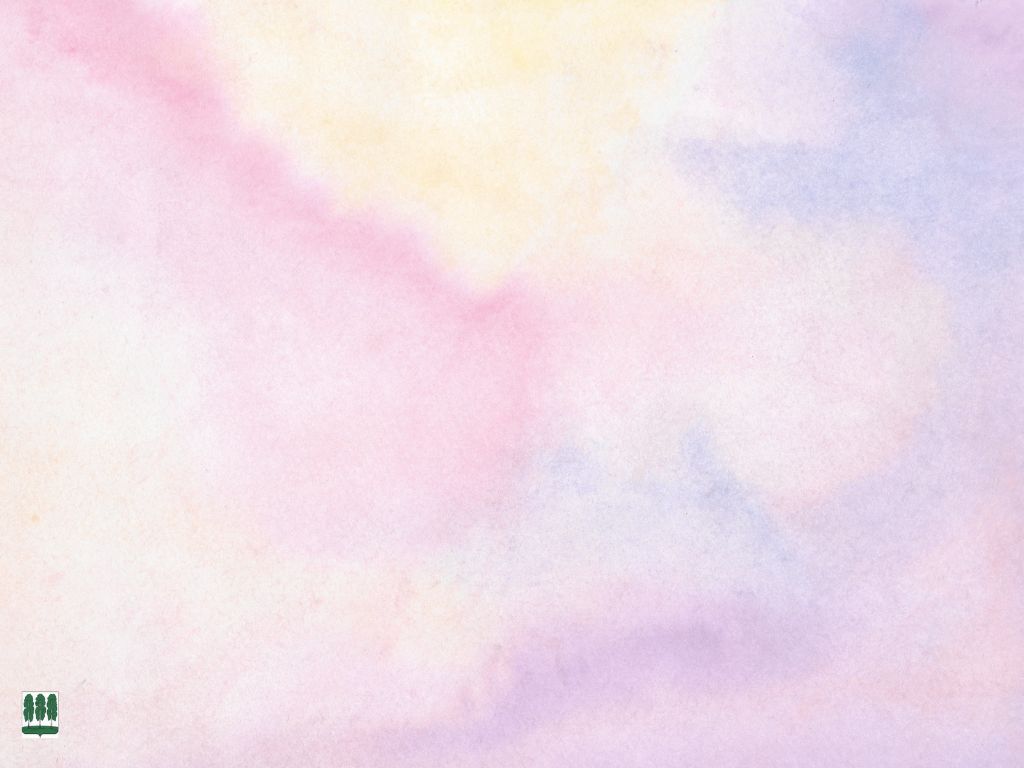 Следует отметить, что по результатам ВПР наиболее сформированными оказались умения:
№ 1, № 2. Умение выполнять арифметические действия с числами и числовыми выражениями. Вычислять значение числового выражения (содержащего 2–3 арифметических действия, со скобками и без скобок) – № 1- 90,2%, № 2 - 80,78%,   в 2021 году с  данным  заданием справились (83,39%);
№  3.  Использование начальных математических знаний для описания и объяснения окружающих предметов, процессов, явлений, для оценки количественных и пространственных отношений предметов, процессов, явлений. Решать арифметическим способом (в 1–2 действия) учебные задачи и задачи, связанные с повседневной жизнью (82,94%);
 № 6.1., № 6.2.  Умение работать с таблицами, схемами, графиками диаграммами. Читать несложные готовые таблицы ( № 6.1.- 92,167%,    № 6.2.- 80,0%), в 2021 году с данным заданием также хорошо справились обучающиеся ( 91,37,83,71%).
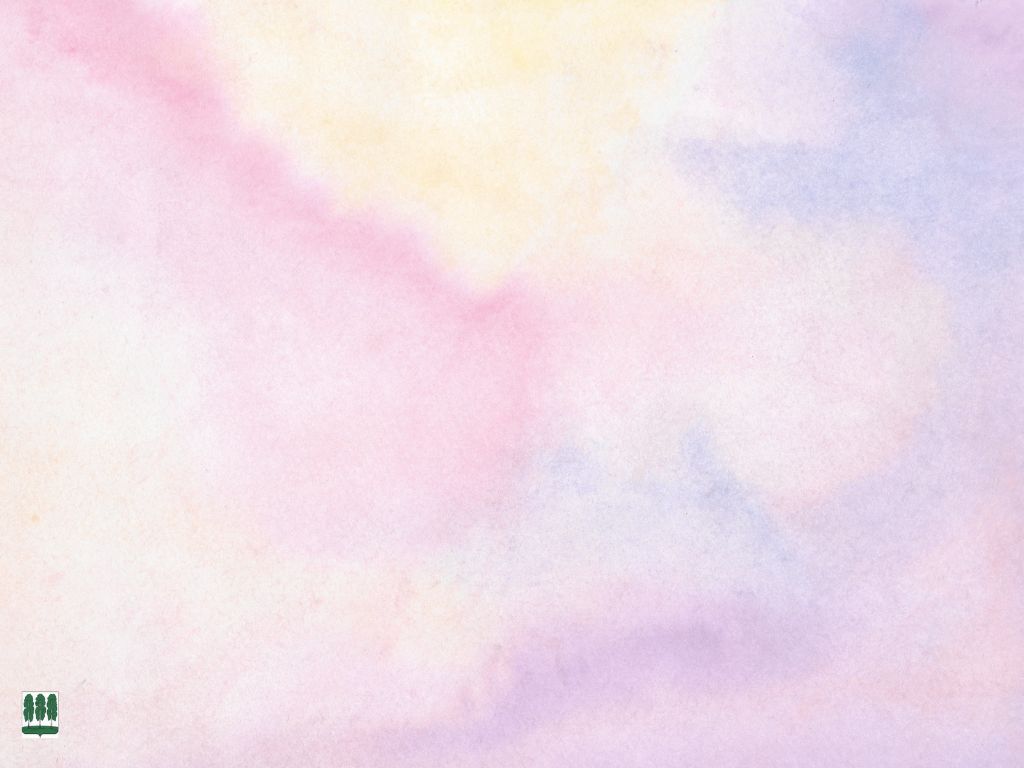 Наибольшие затруднения у обучающихся 5 классов, выполнявших ВПР по математике, вызвали задания, проверяющие следующие предметные умения:
№ 4. Использование начальных математических знаний для описания и объяснения окружающих предметов, процессов, явлений, для оценки количественных и пространственных отношений предметов, процессов, явлений. Читать, записывать и сравнивать величины (массу, время, длину, площадь, скорость), используя основные единицы измерения величин и соотношения между ними (килограмм – грамм; час – минута, минута – секунда; километр – метр, метр – дециметр, дециметр – сантиметр, метр – сантиметр, сантиметр – миллиметр) (48,24%), в 2021 году данное задание также вызвало трудности у обучающихся;
№ 5.1., № 5.2.  Умение исследовать, распознавать геометрические фигуры. Вычислять периметр треугольника, прямоугольника и квадрата, площадь прямоугольника и квадрата (57,69%, 41,57 %), в 2021 году  выполнили задания (57,51%, 43,13%);
№ 8. Умение решать текстовые задачи. Читать, записывать и сравнивать величины (массу, время, длину, площадь, скорость), используя основные единицы измерения величин и соотношения между ними (килограмм – грамм; час – минута, минута – секунда; километр – метр, метр–дециметр,  дециметр – сантиметр, метр – сантиметр, сантиметр – миллиметр), решать задачи в 3–4 действия (33,73%) , в 2021 году- (41,21%);
№ 12. Овладение основами логического и алгоритмического мышления.  Решать задачи в 3–4 действия. (10,39%, в 2021 году- 4,15%).
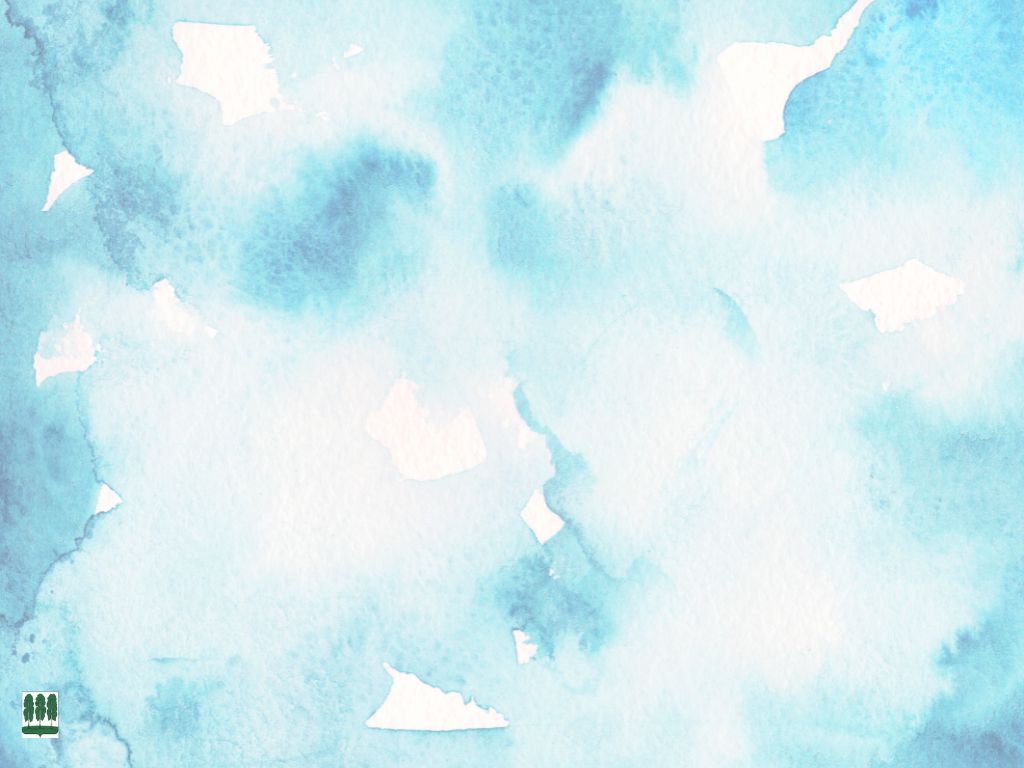 Русский язык 5 класс
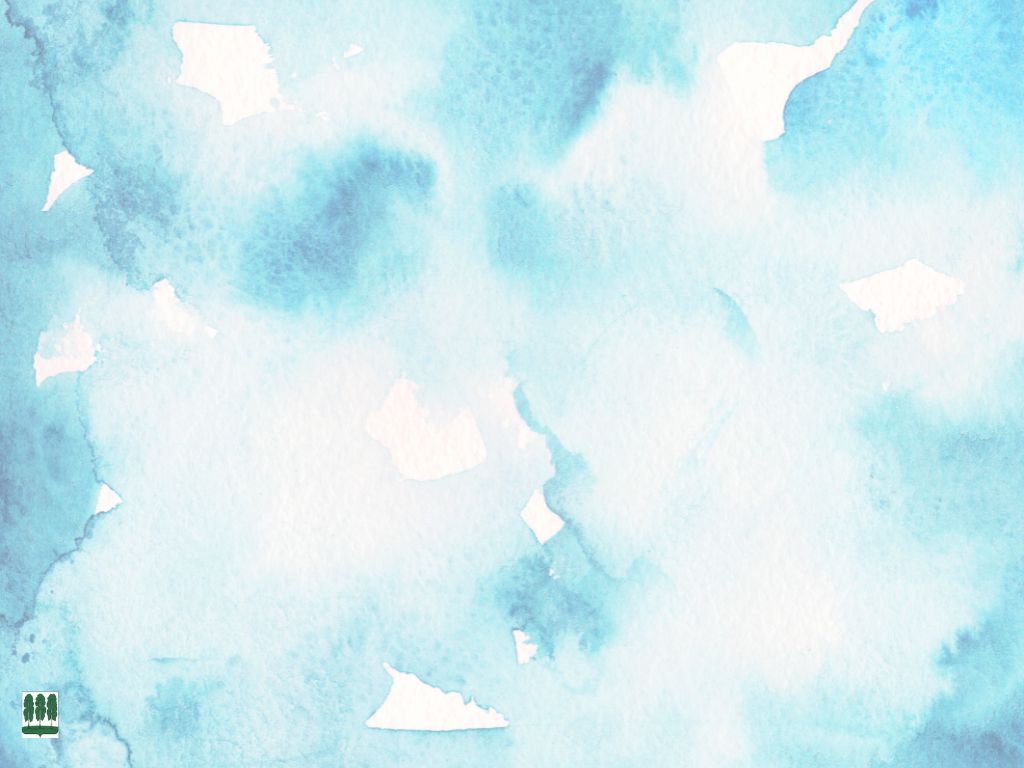 Общая успеваемость
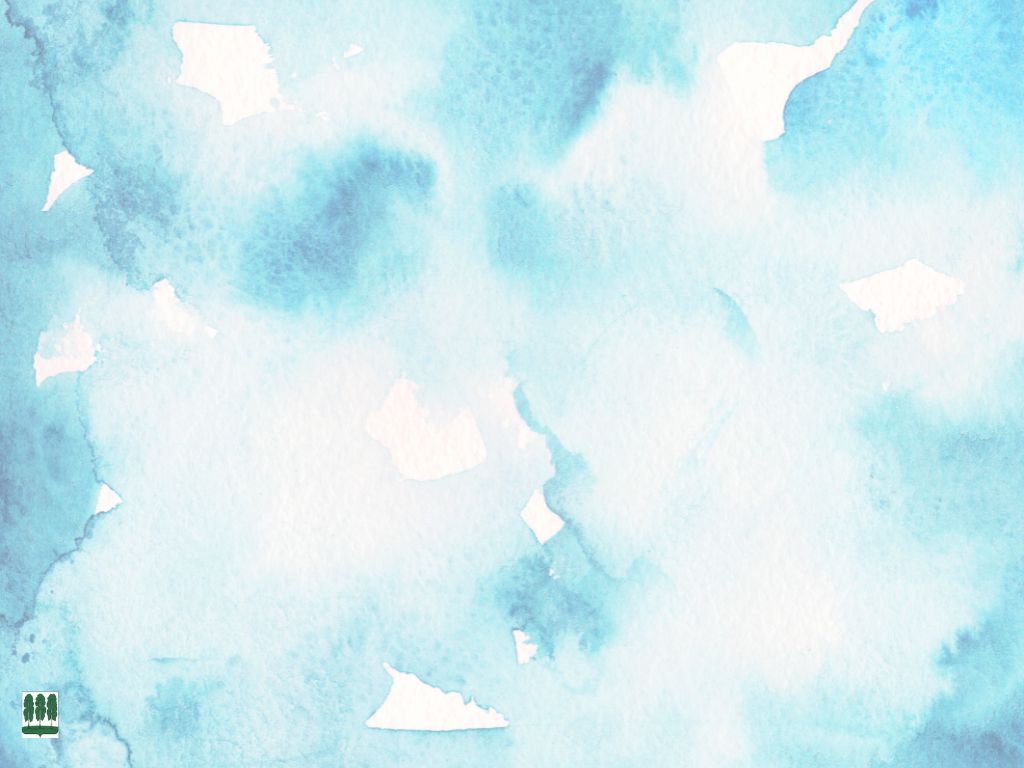 Общая успеваемость
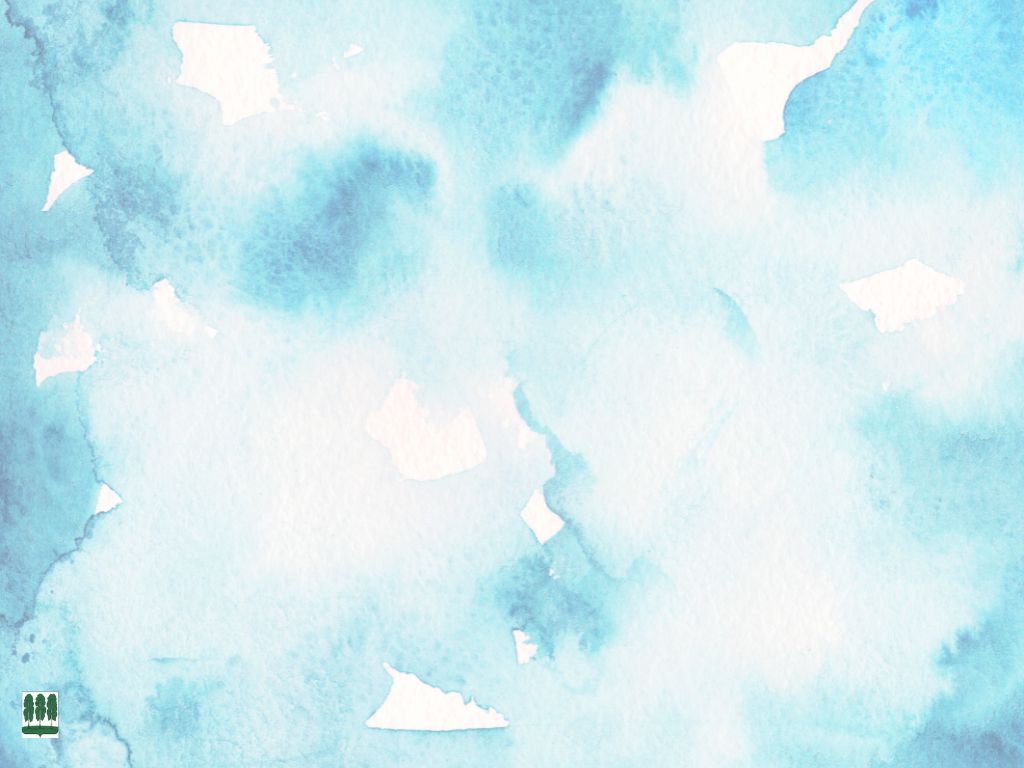 Общая 
успеваемость
Общая успеваемость в Березовском районе  составила 95,71% , в 2021- 95,2%. 
 Показатель общей успеваемости  выше  регионального   (95,71%) и  российского значения (86,2%).  100%  общей успеваемости по итогам выполнения работ по русскому языку у обучающихся  показали:
МБОУ «Березовская СОШ»;
МАОУ «Тегинская СОШ»;
МБОУ «Хулимсунтская СОШ» с кадетскими и мариинскими классами»;
МАОУ «Няксимвольская СОШ»;
МБОУ Игримская СОШ № 1;
МБОУ «Светловская СОШ имени Солёнова Б.А.»
Наименьший процент общей успеваемости по итогам выполнения работ по русскому языку у обучающихся  МБОУ «Ванзетурская СОШ» (50,0%), МБОУ «Саранпаульская  СОШ» (53,85%) что ниже регионального (92,75%) и муниципального значений (95,71%).
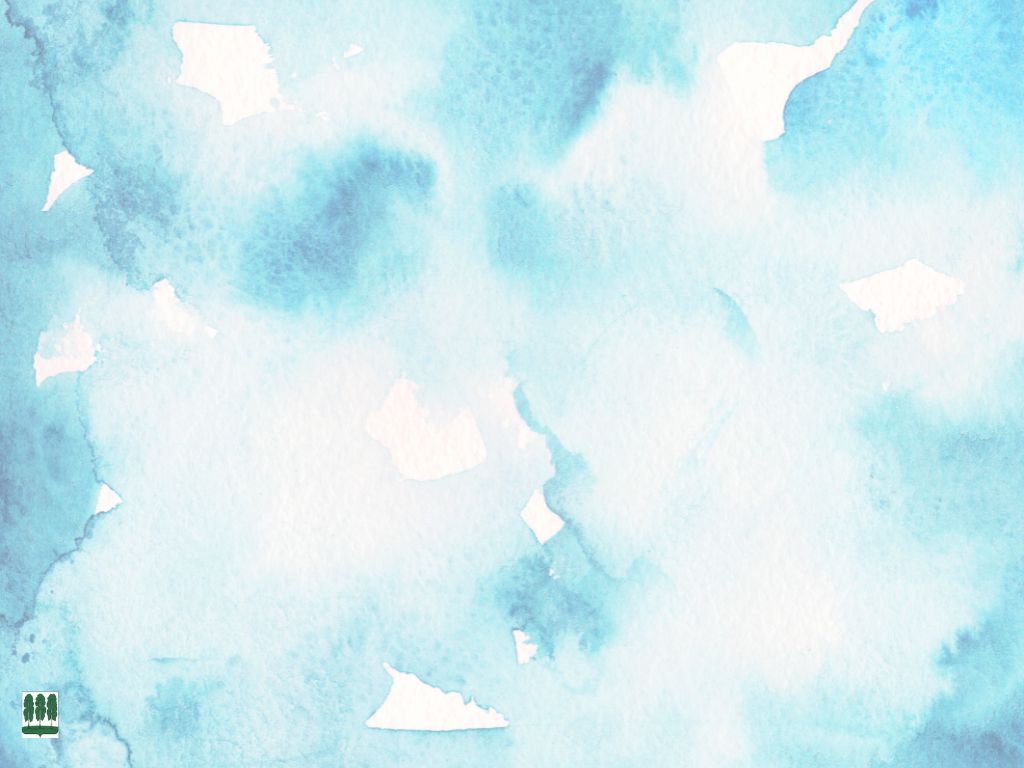 Качественная успеваемость
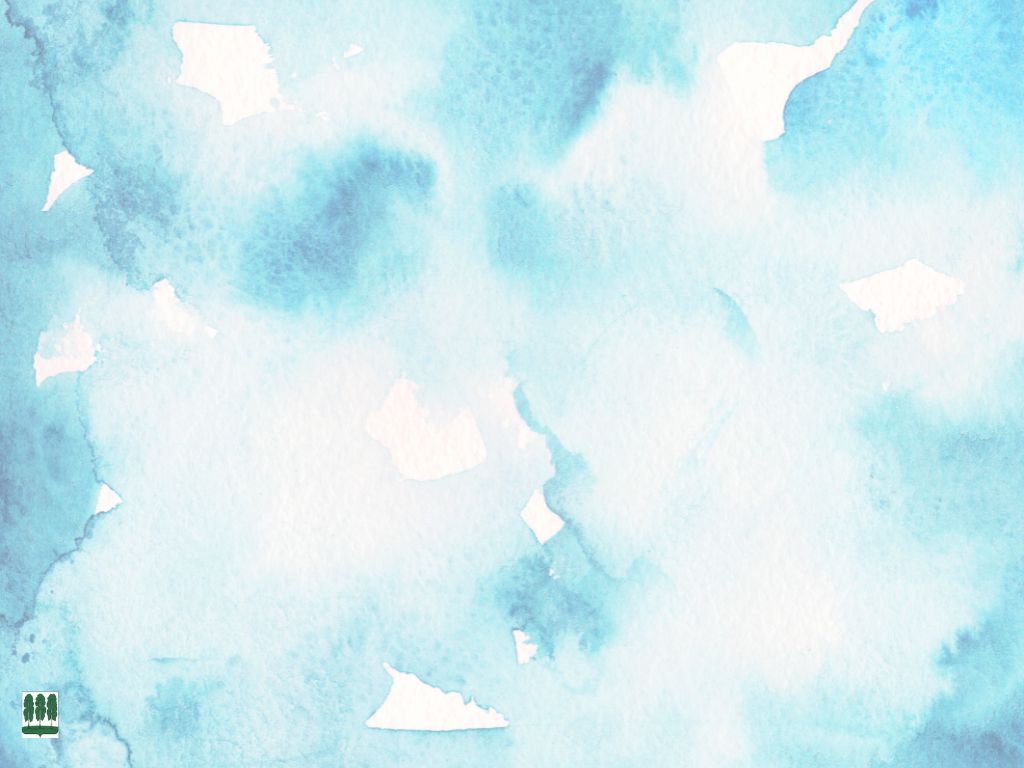 Качественная
 успеваемость
Общий процент работ, выполненных на отметку «4» и «5», (качественная успеваемость составила (47,14%, в 2021- 50,87%).
Данный  показатель ниже  регионального (49,16%) но выше  российского значения (46,2%).
Показатель качественной успеваемости ниже  региональных (49,16 %) и муниципальных (47,14%) значений показатели обучающиеся:  

 МБОУ «Саранпаульская СОШ»  (23,08%);
 МБОУ Игримская СОШ №1 (32,26%);
 МБОУ «Березовская СОШ» (46,39%);
Наибольший процент качественной успеваемости по итогам выполнения работ по русскому языку у обучающихся МБОУ «Светловская СОШ имени Солёнова Б.А.» (71,43%), МБОУ «Хулимсунтская СОШ» с кадетскими и мариинскими классами» (62,5%, в 2021- 54,55%), МАОУ «Няксимвольская СОШ» (62,55) .
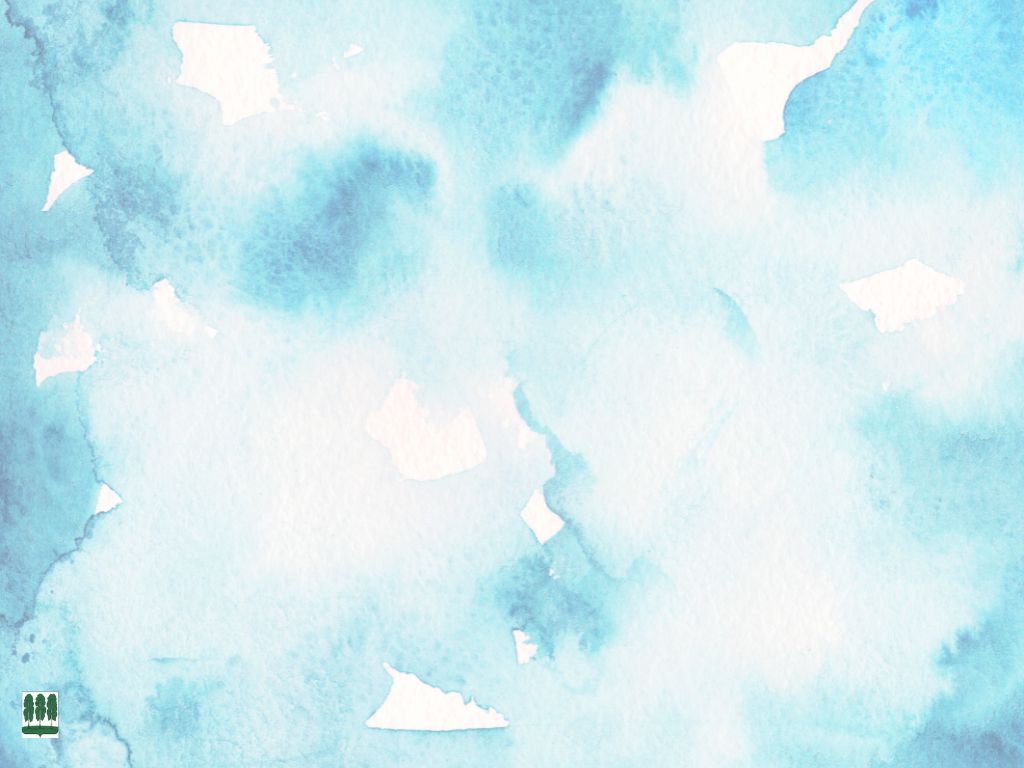 Сравнение отметок с отметками
 по журналу
В результате анализа соответствия отметок за выполненную работу и отметок по журналу: 80,0 %  (в 2021- 73,52%)  обучающихся подтвердили отметки;  3,33%  (в 2021г- 7,32%)  -повысили; 16,67%  (в 2021г-  19,16 %) - понизили.
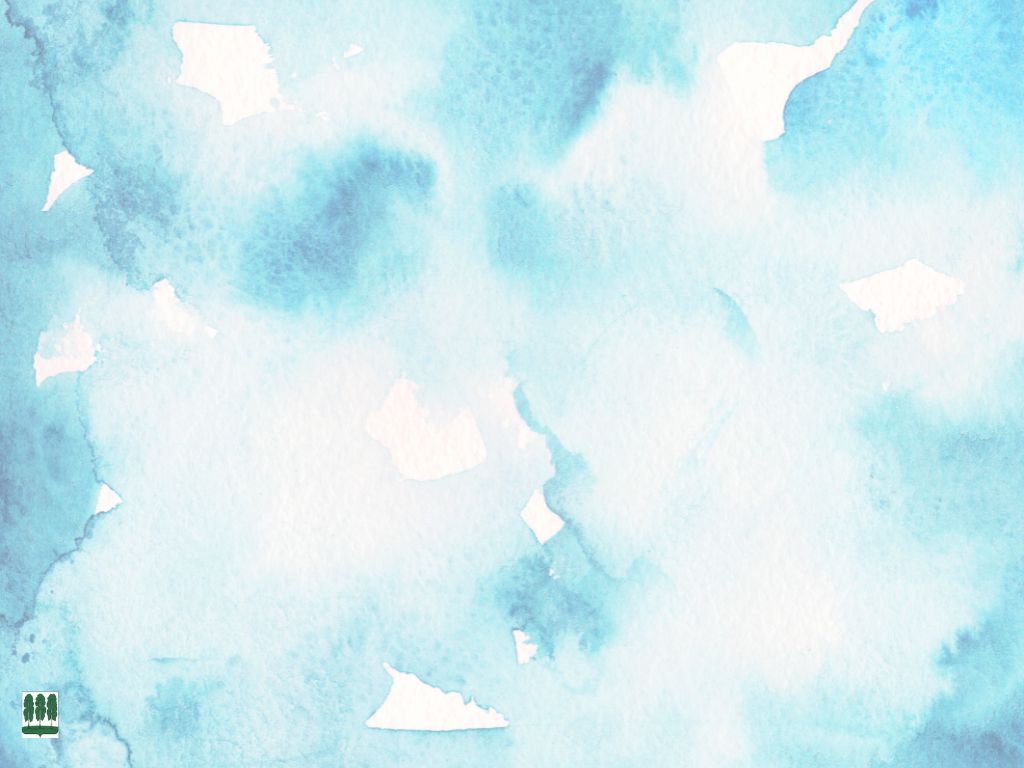 Средний процент выполнения заданий ВПР по русскому языку составил 59,92% ( в 2021- 62,90%).

Низкий процент выполнения заданий показали обучающиеся:   
МБОУ «Ванзетурская СОШ» (30,55%)
МАОУ «Саранпаульская СОШ» (40,20%)
МБОУ «Игримская СОШ № 1 (55,49%).
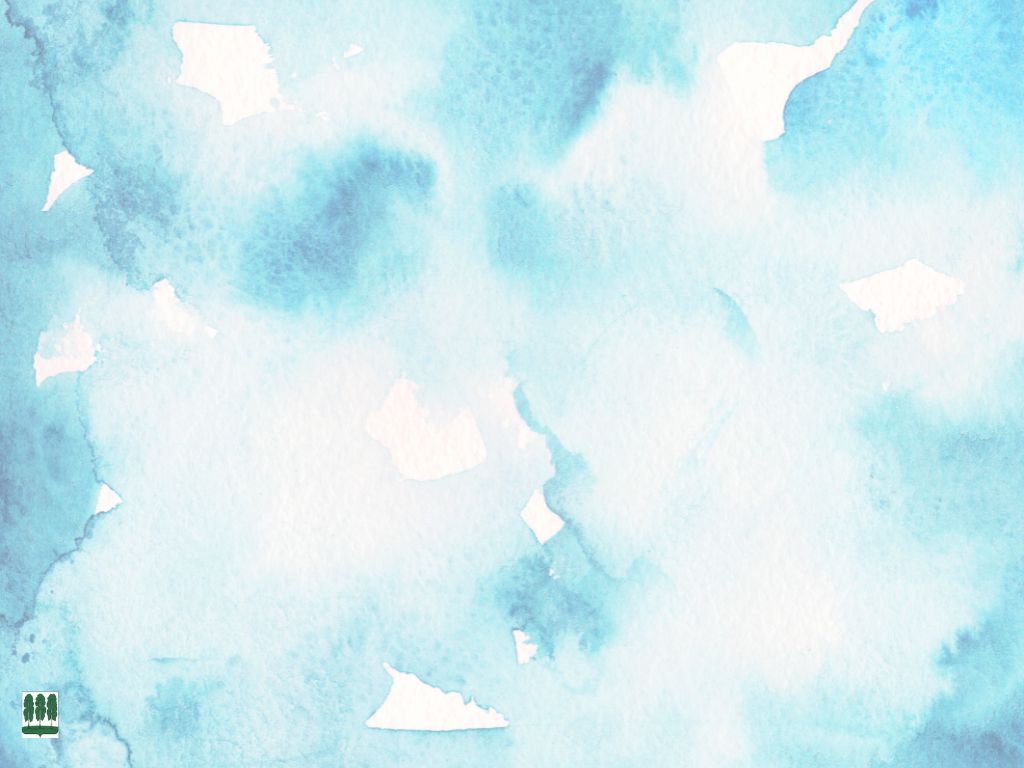 Следует отметить, что по результатам ВПР наиболее сформированными оказались умения:

№ 1K3. Совершенствование видов речевой деятельности (чтения, письма), обеспечивающих эффективное овладение разными учебными предметами; овладение основными нормами литературного языка (орфографическими, пунктуационными); стремление к речевому самосовершенствованию. Соблюдать основные языковые нормы в письменной речи; редактировать письменные тексты разных стилей и жанров с соблюдением норм современного русского литературного языка (88,81%);
№ 2K2. Расширение и систематизация научных знаний о языке; осознание взаимосвязи его уровней и единиц; освоение базовых понятий лингвистики, основных единиц и грамматических категорий языка; формирование навыков проведения различных видов анализа слова (фонетического, морфемного, словообразовательного, лексического, морфологического), синтаксического анализа словосочетания и предложения. Проводить фонетический анализ слова; проводить морфемный анализ слов; проводить морфологический анализ слова; проводить синтаксический анализ словосочетания и предложения.(83,97%, в 2021г- 82,35%);
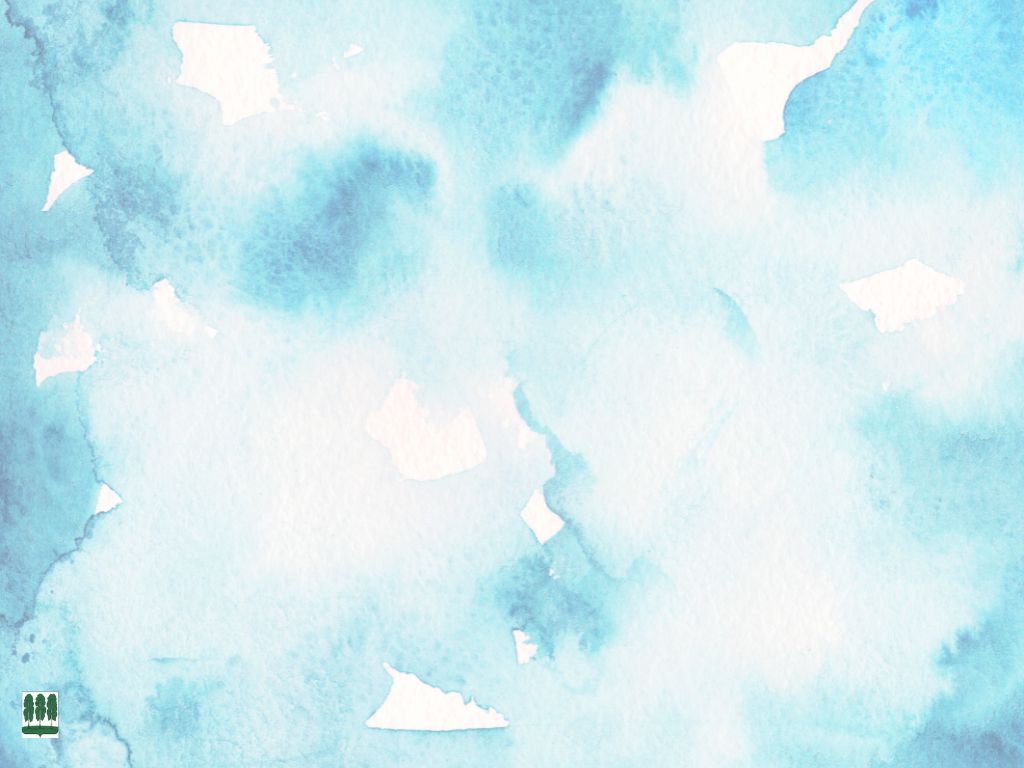 Наибольшие затруднения у обучающихся 6 классов, выполнявших ВПР по русскому языку, вызвали задания, проверяющие следующие предметные умения:

№ 5.2.  Совершенствование видов речевой деятельности (чтения, письма), обеспечивающих эффективное овладение разными учебными предметами и взаимодействие с окружающими людьми; расширение и систематизация научных знаний о языке; осознание взаимосвязи его уровней и единиц; освоение базовых понятий лингвистики, основных единиц и грамматических категорий языка; овладение основными нормами литературного языка (пунктуационными). Анализировать различные виды словосочетаний и предложений с точки зрения их структурно-смысловой организации и функциональных особенностей; соблюдать основные языковые нормы в письменной речи; опираться на грамматико-интонационный анализ при объяснении расстановки знаков препинания в предложении (42,14%, 40,48%), в 2021 году  по данному заданию возникли также затруднения у обучающихся .
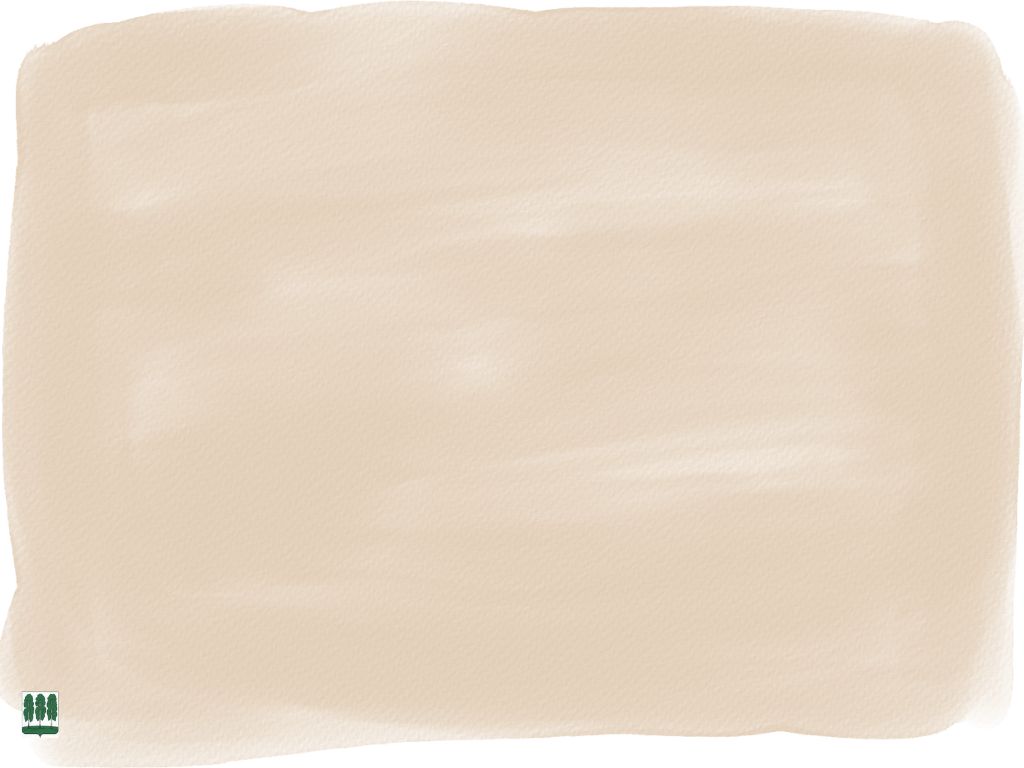 Математика 5 класс
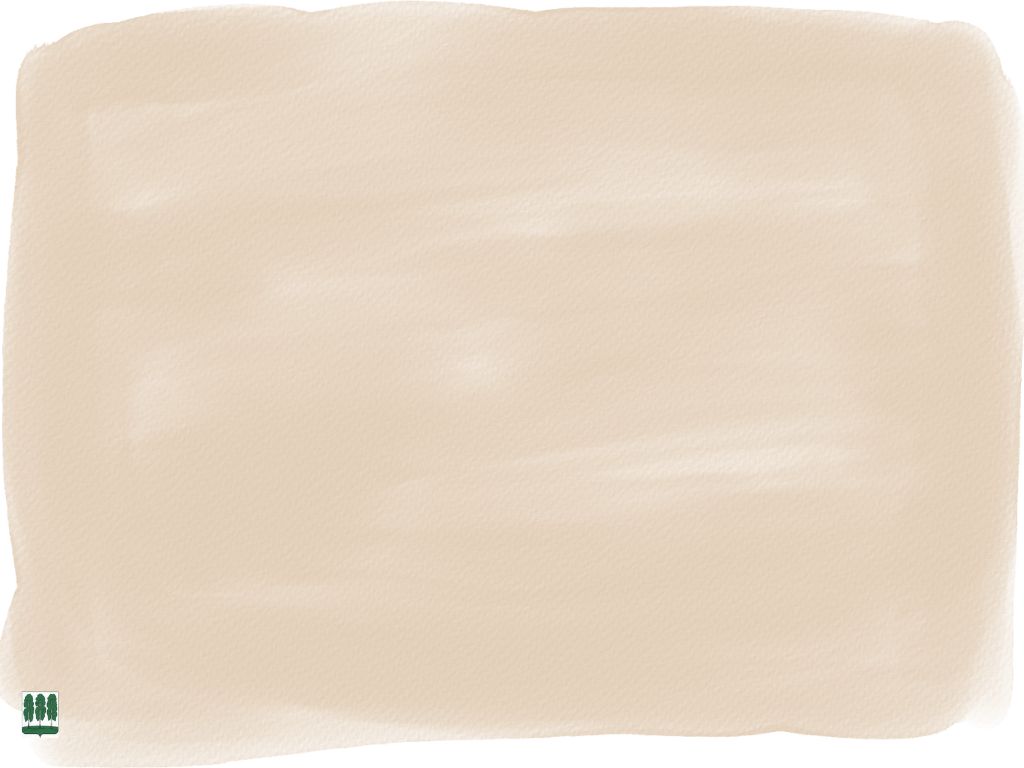 Общая успеваемость
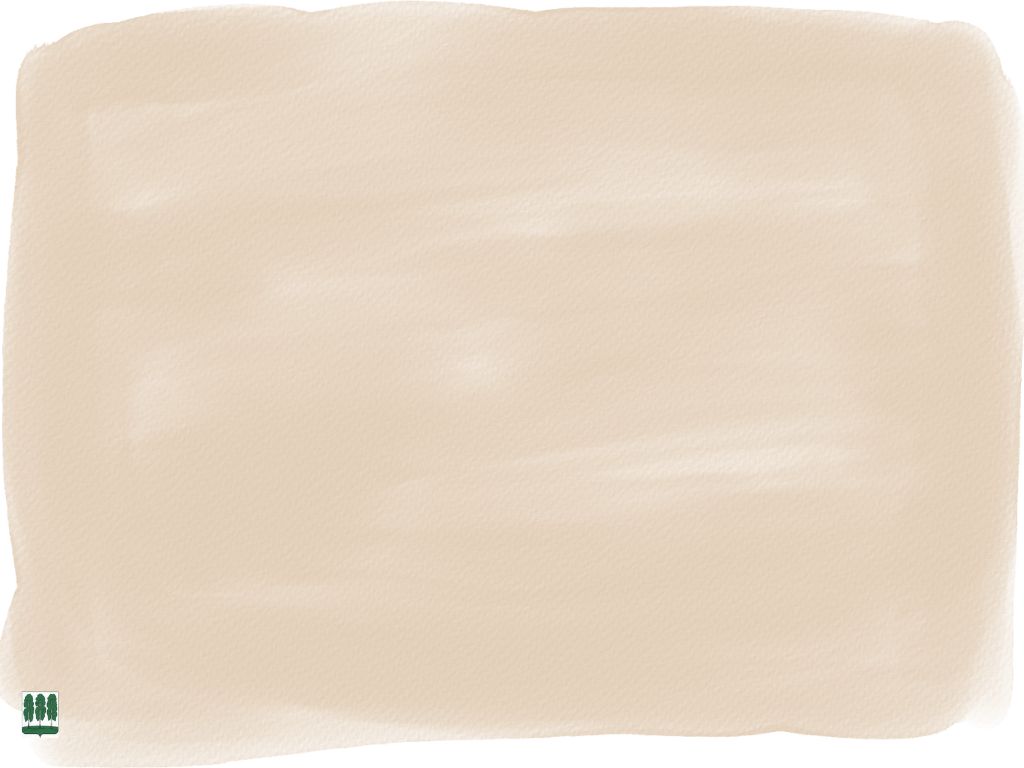 Общая успеваемость
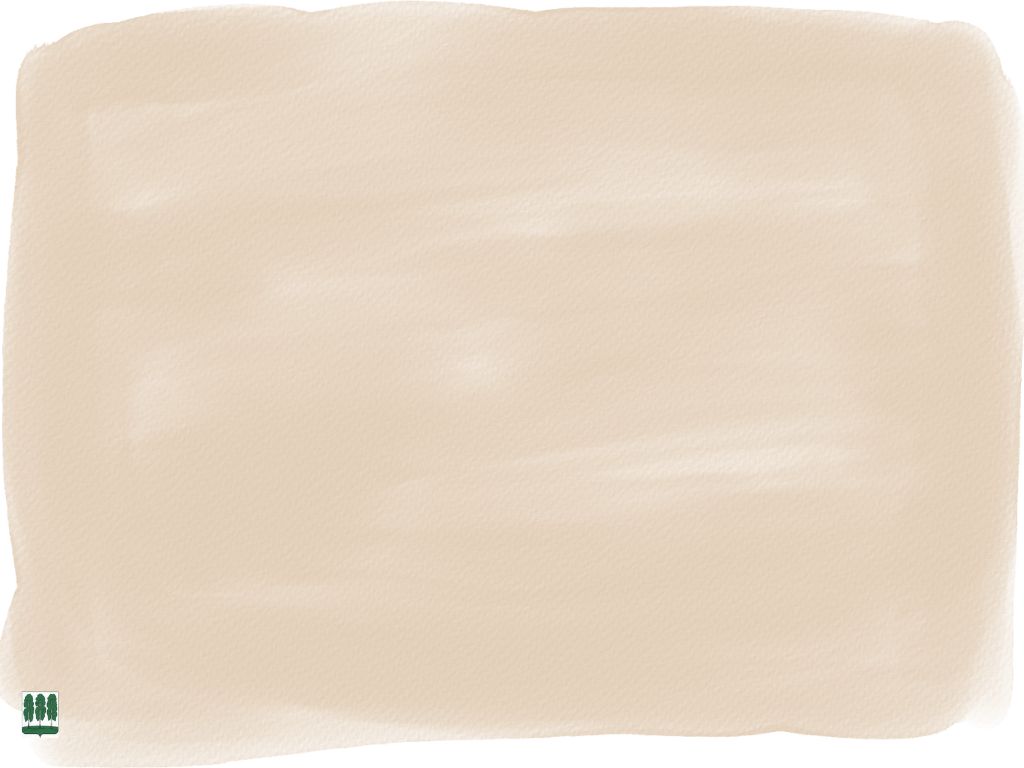 Общая 
успеваемость
Общая успеваемость в Березовском районе  составила  92,59%  (в 2021-95,63%). 
 Показатель общей успеваемости  выше  регионального   (93,7%) и  российского значения (87,89%).  
100% общей успеваемости по итогам выполнения работ по математике  показали обучающиеся:
МБОУ «Ванзетурская СОШ;
МАОУ «Тегинская СОШ»;
МБОУ «Приполярная СОШ»;
МБОУ «Хулимсунтская СОШ» с кадетскими и мариинскими классами»;
МБОУ «Сосьвинская СОШ»;
МБОУ Игримская СОШ № 1;
МБОУ «Саранпаульская СОШ»;
МБОУ «Светловская СОШ имени Солёнова Б.А.»
Наименьший процент общей успеваемости по итогам выполнения работ по математике у обучающихся  МАОУ «Няксимвольская СОШ»  (87,5%), что ниже регионального (92,7) и муниципального значений (92,59%).
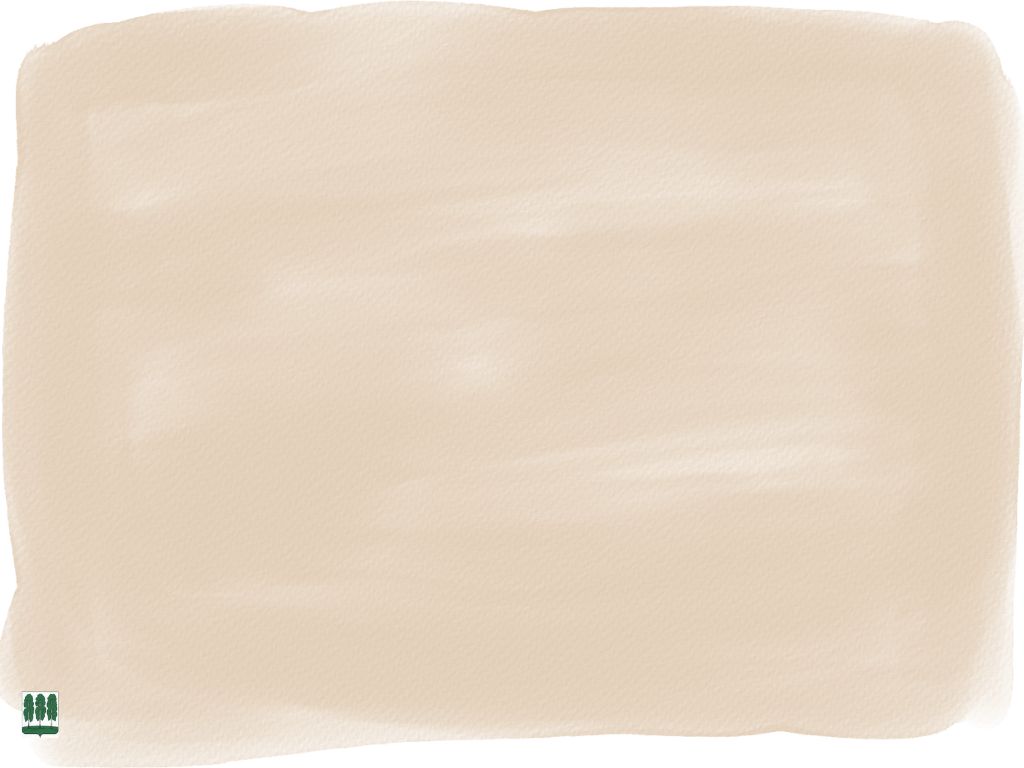 Качественная успеваемость
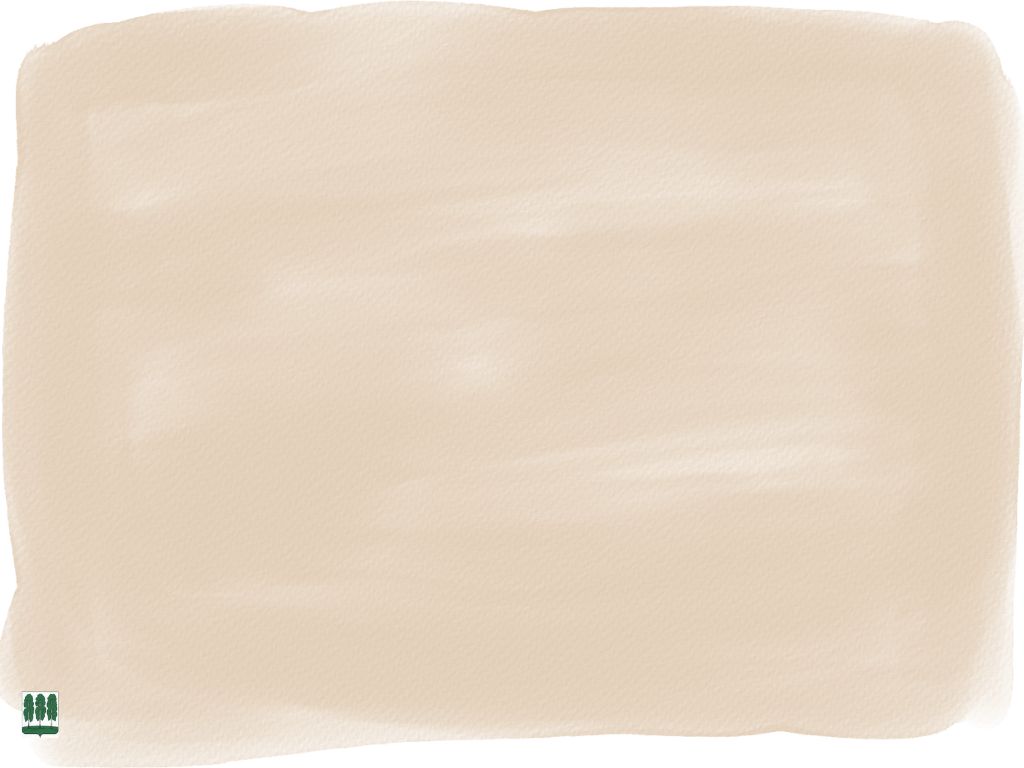 Качественная
 успеваемость
Общий процент работ, выполненных на отметку «4» и «5», (качественная успеваемость составила 34,26 (в 2021 г- 53,01%).
Данный  показатель ниже  регионального (49,79%) и  российского значения (49,63%).
Показатель качественной успеваемости ниже  региональных (49,79%) и муниципальных (34,26%) значений показатели обучающиеся:       
  МБОУ Игримская СОШ» №1 (35,48%)
  МБОУ «Саранпаульсая СОШ» (37,5%);
  МБОУ «Березовская СОШ» (19,23%).
Наибольший процент качественной успеваемости по итогам выполнения работ по математике  у обучающихся МАОУ «Тегинская СОШ (100%), МБОУ «Светловская СОШ имени Солёнова Б.А.» (69,23%), МБОУ «Приполярная СОШ» (57,15%).
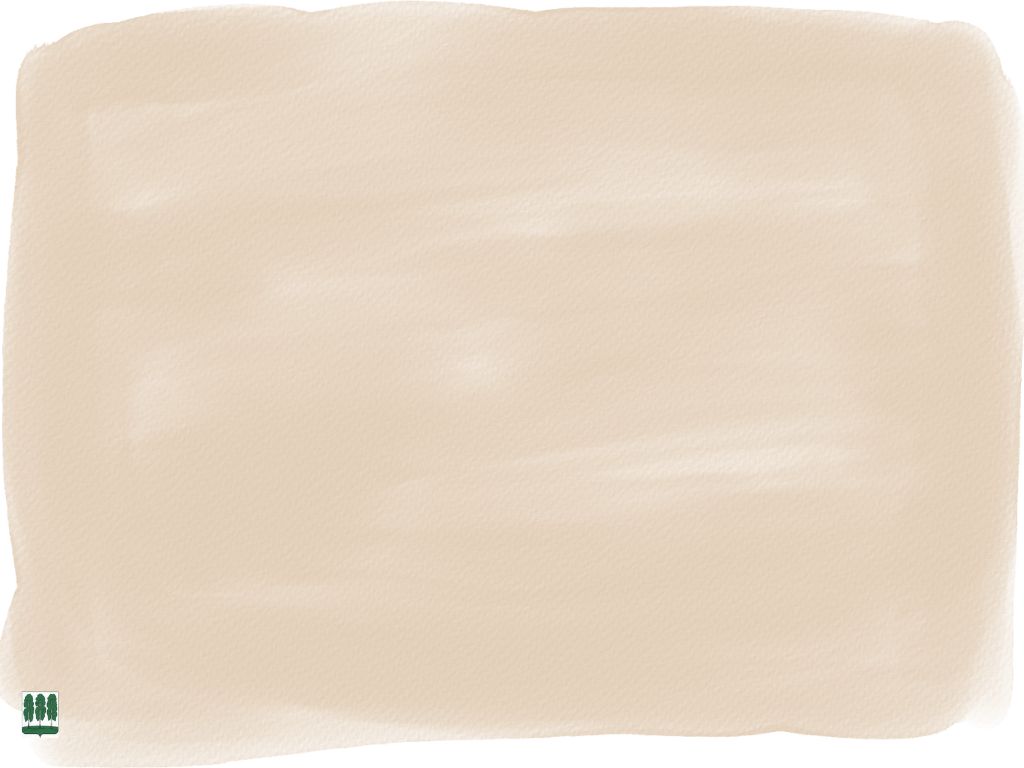 Сравнение отметок с отметками
 по журналу
В результате анализа соответствия отметок за выполненную работу и отметок по журналу: 60,19 (в 2021- 74,32% ) обучающихся подтвердили отметки; 2,78  (в 2021-7,65%) -повысили;  37,04  (в 2021 - 18,03%) - понизили.
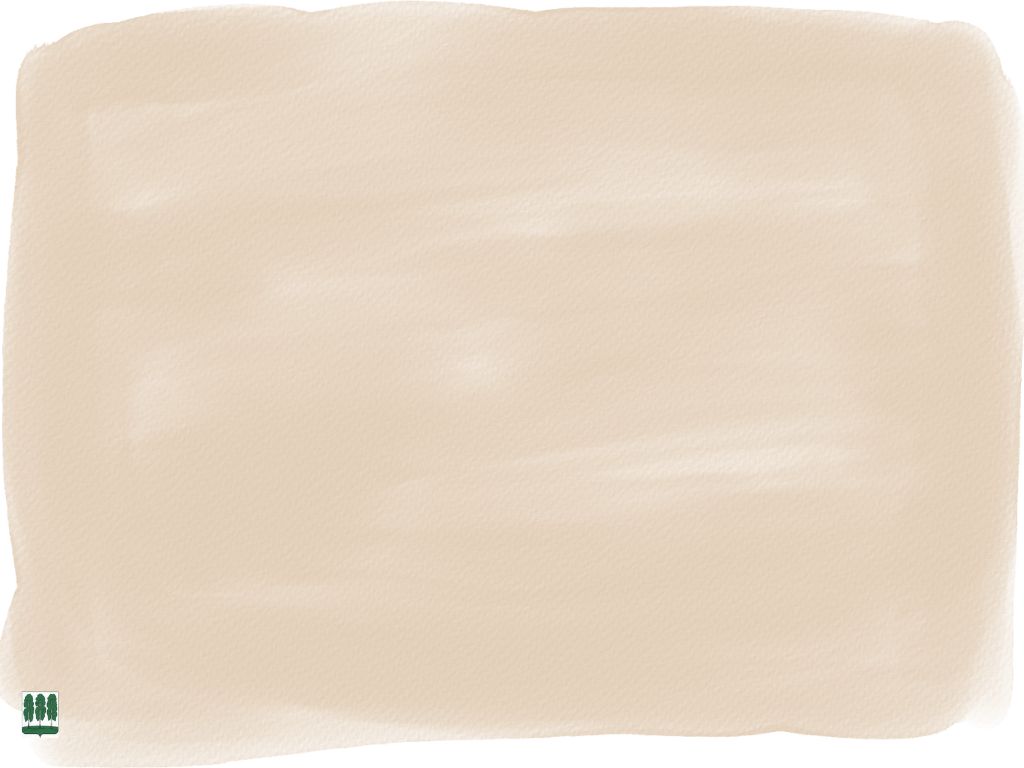 Средний процент выполнения заданий ВПР по предмету «математика» составил 51,00%.

Низкий процент выполнения заданий показали обучающиеся:
МБОУ «Ванзетурская СОШ» (35,33%)
МБОУ «Саранпаульская СОШ (44,14%)
МБОУ «Приполярная СОШ» (45,64%)
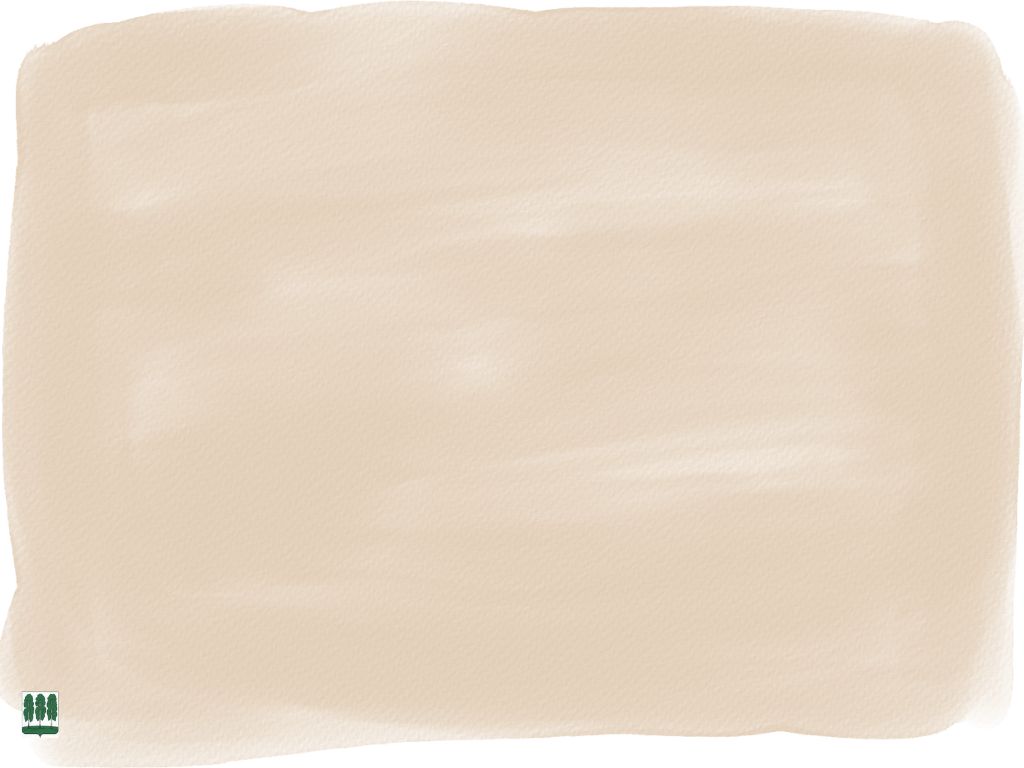 Следует отметить, что по результатам ВПР наиболее сформированными оказались умения:

№ 1. Развитие представлений о числе и числовых системах от натуральных до действительных чисел. Оперировать на базовом уровне понятием «натуральное число» (71,70%, в 2021 -68,55%);
№ 5. Овладение приемами выполнения тождественных преобразований выражений. Использовать свойства чисел и правила действий с рациональными числами при выполнении вычислений (71,70%, в 2021- 79,15%);
№ 11.1., № 11.2  Умение извлекать информацию, представленную в таблицах, на диаграммах. Читать информацию, представленную в виде таблицы, диаграммы  (87,55%, 68,68%, в 2021- в 2021 - 90,81/82,68%);
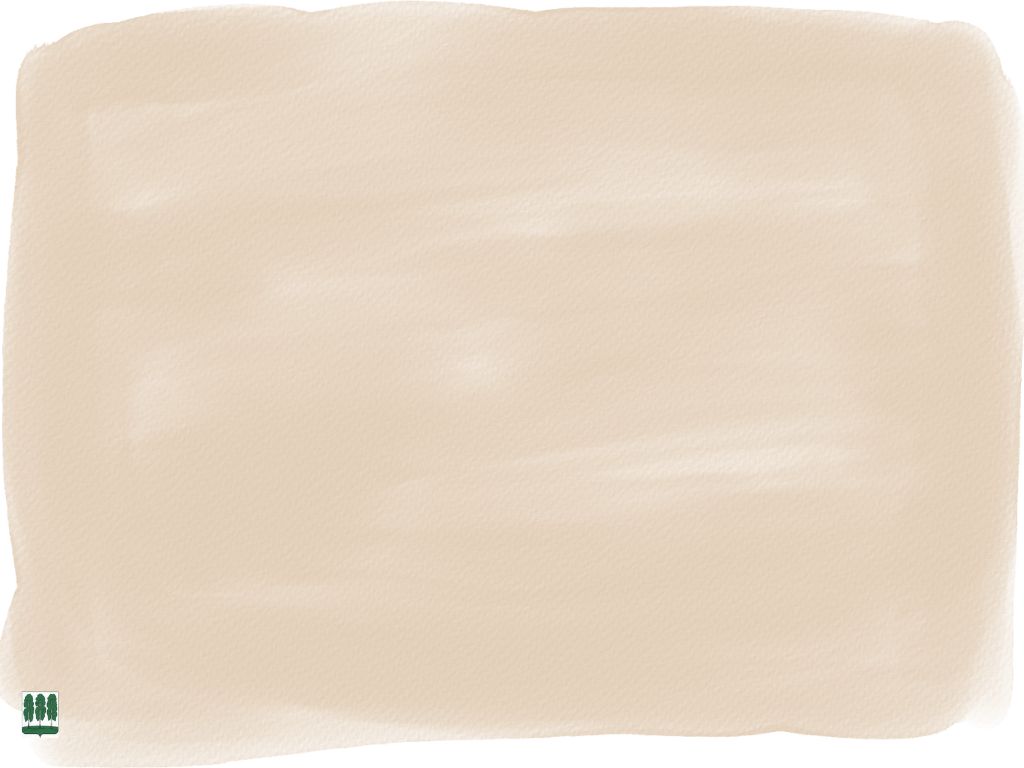 Наибольшие затруднения у обучающихся 5 классов, выполнявших ВПР по математике, вызвали задания, проверяющие следующие предметные умения:

№ 6.,  Умение применять изученные понятия, результаты, методы для решения задач практического характера и задач из смежных дисциплин. Решать задачи разных типов (на работу, на движение), связывающих три величины; выделять эти величины и отношения между ними; знать различие скоростей объекта в стоячей воде, против течения и по течению реки ( 34,72%, в 2021- 41,34%);
 № 9. Овладение навыками письменных вычислений. Использовать свойства чисел и правила действий с рациональными числами при выполнении вычислений / выполнять вычисления, в том числе с использованием приемов рациональных вычислений, обосновывать алгоритмы выполнения действий.( 38,87%);
№ 12.2. Развитие умений моделирования реальных ситуаций на языке геометрии, развитие изобразительных умений. Выполнять простейшие построения и измерения на местности, необходимые в реальной жизни.(43,02%);
 № 13. Развитие пространственных представлений. Оперировать на базовом уровне понятиями: «прямоугольный параллелепипед», «куб», «шар» (19.62%, в 2021- 27,21%);
 № 14.  Умение проводить логические обоснования, доказательства математических утверждений. Решать простые и сложные задачи разных типов, а также задачи повышенной трудности (6,42%, в 2021-9,54%).
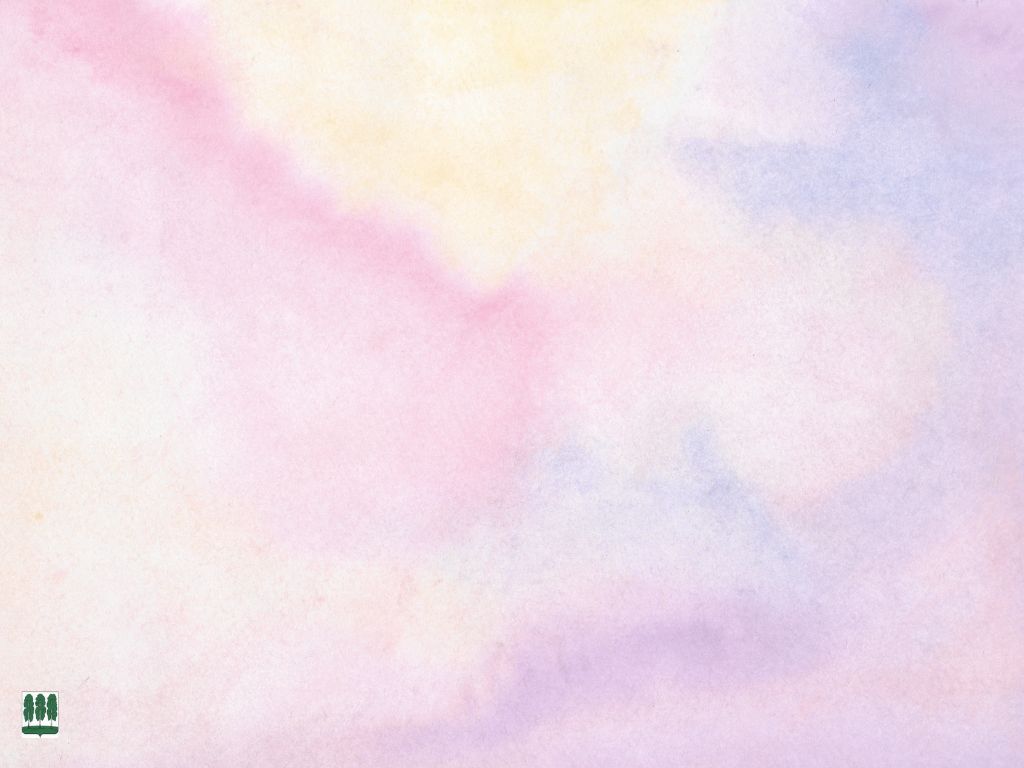 Русский язык 6 класс
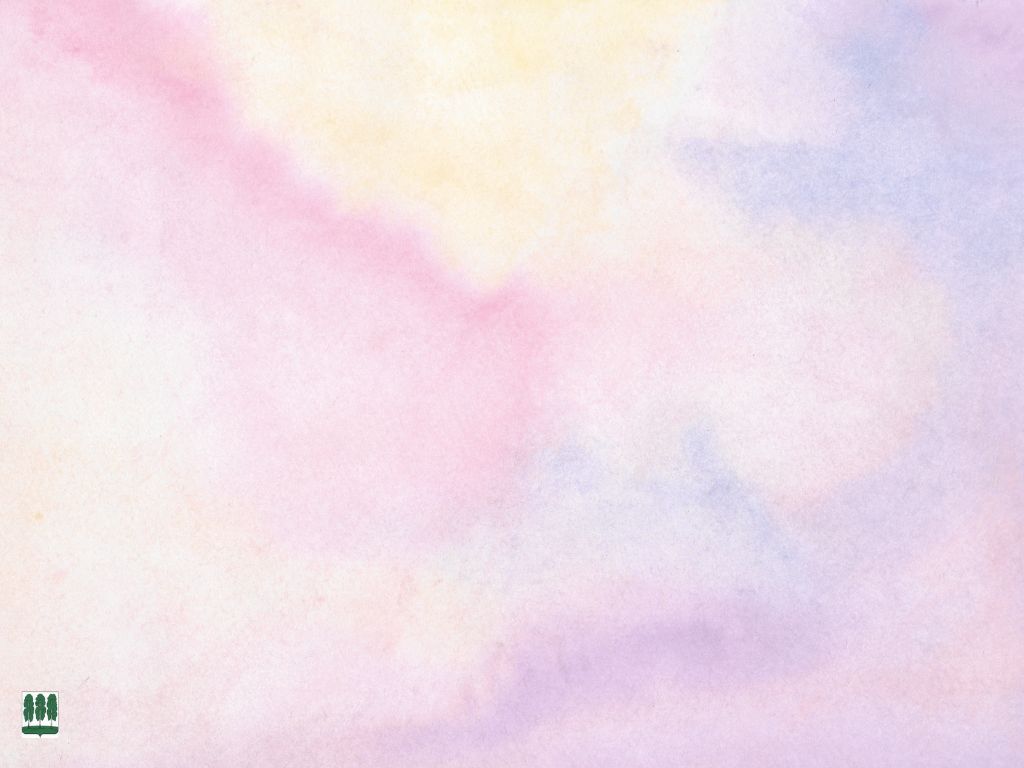 Общая успеваемость
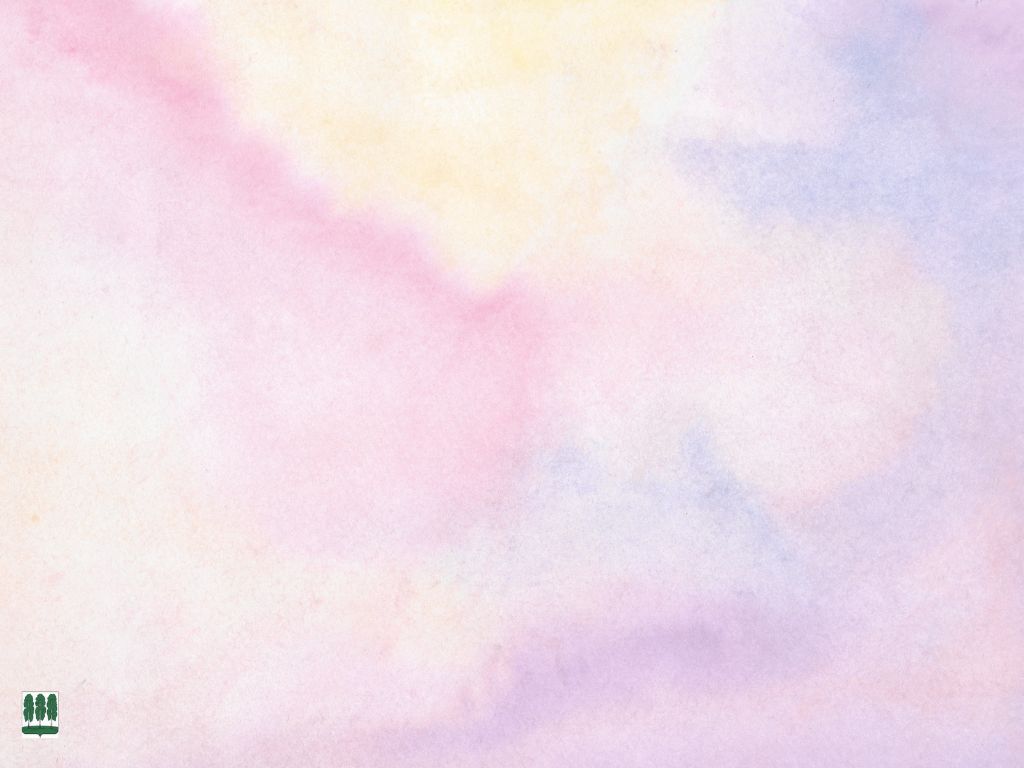 Общая успеваемость
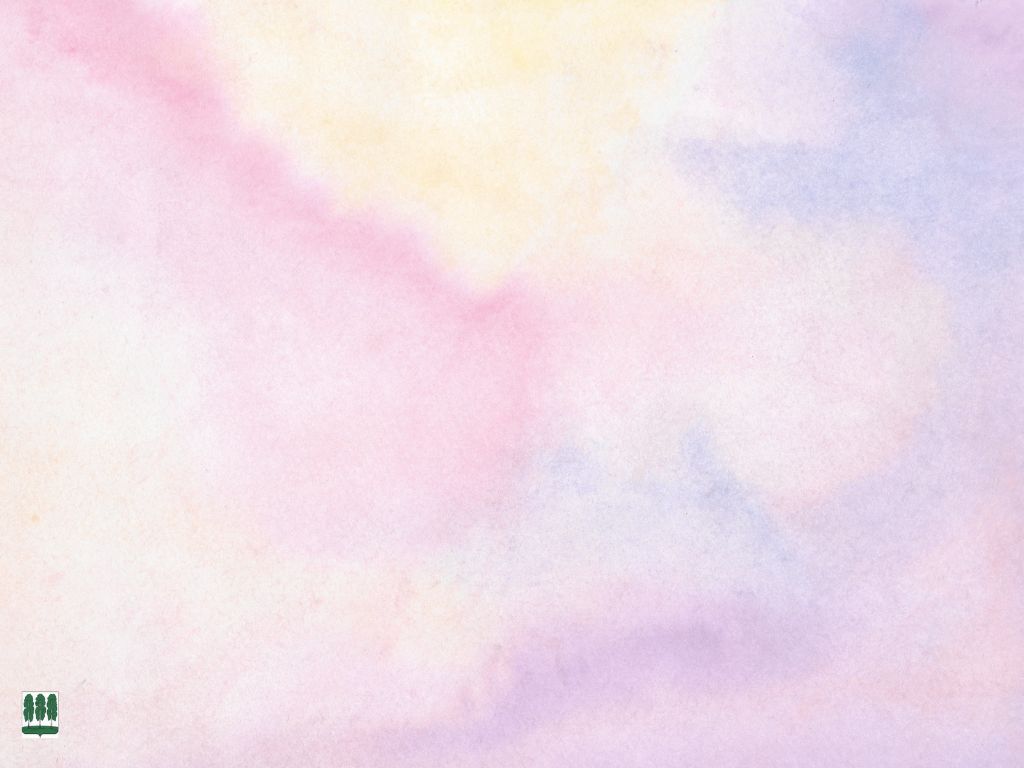 Общая 
успеваемость
Общая успеваемость в Березовском районе  составила   95,00% (в 2021 - 94,45%).
Показатель общей успеваемости  выше  регионального   (89,84%) и  российского значения (83,59%).  
100%  общей успеваемости по итогам выполнения работ по русскому языку у обучающихся  показали:
МАОУ «Тегинская СОШ»;
МБОУ Игримская СОШ имени Собянина Г.Е;
МАОУ «Няксимвольская СОШ»;
МБОУ «Хулимсунтская СОШ» с кадетскими и мариинскими классами»;
МБОУ «Приполярная СОШ»
МБОУ Игримская СОШ № 1.
Наименьший процент общей успеваемости по итогам выполнения работ по русскому языку у обучающихся  МБОУ «Ванзетурская СОШ» (50%)  что ниже регионального (89,84%) и муниципального значений (95,00%).
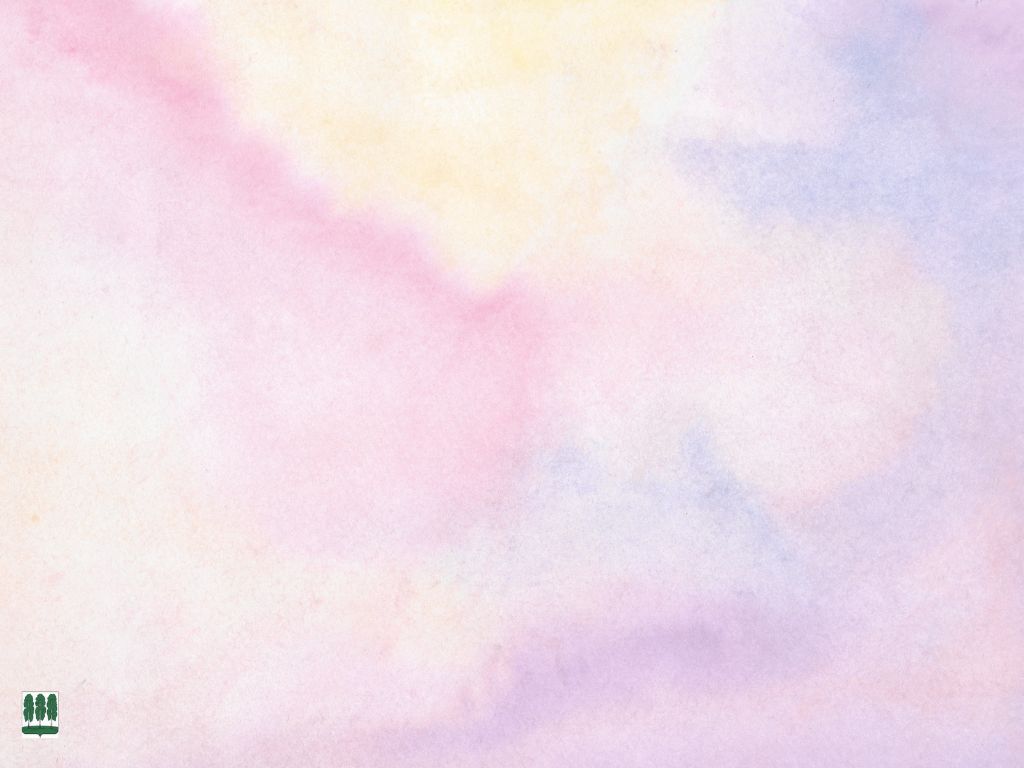 Качественная успеваемость
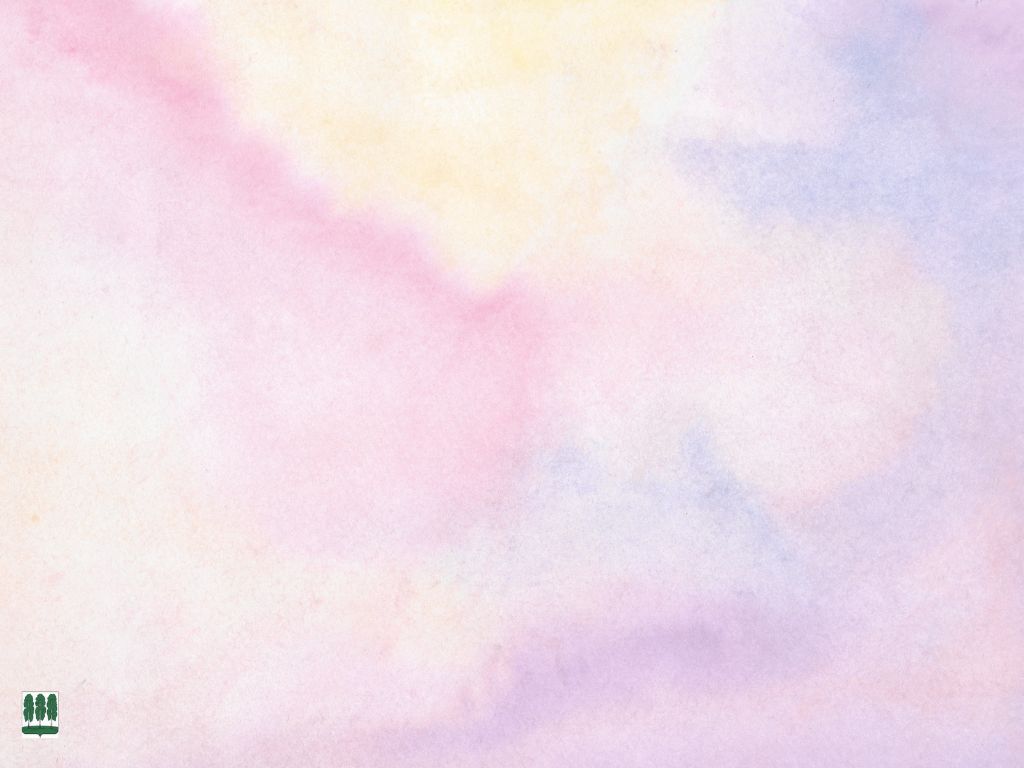 Качественная
 успеваемость
Общий процент работ, выполненных на отметку «4» и «5», (качественная успеваемость составила (45,77 %, в 2021- 46,61%).
Данный  показатель выше регионального (46,04%) и  российского значения (43,15%).
Показатель качественной успеваемости ниже  региональных (43,98%) и муниципальных (45,77%) значений показатели обучающиеся:  
МБОУ «Светловская СОШ имени Солёнова Б.А.»  (30,43%,  в  2021- 40,91%).
 МБОУ «Приполярная СОШ»- 38,46%
Наибольший процент качественной успеваемости по итогам выполнения работ по русскому языку у обучающихся:
 МБОУ Игримская СОШ имени Собянина Г.Е. (70,97%, в 2021- 59,46%)
 МАОУ «Тегинская СОШ»  (66,67%, в 2021 -28,57%);
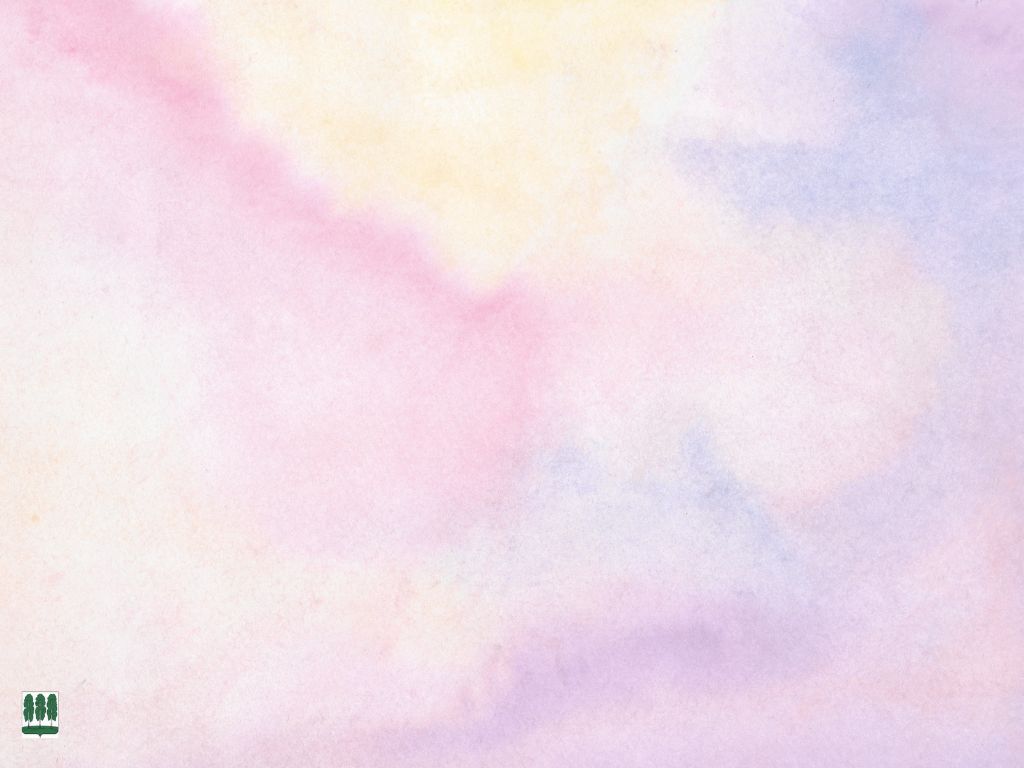 Сравнение отметок с отметками
 по журналу
В результате анализа соответствия отметок за выполненную работу и отметок по журналу: 76,54 % (2021-75,0%)  обучающихся подтвердили отметки;  4,23%, (2021- 5,56%) -повысили;  19,23%,  (2021- 19,44 %) - понизили.
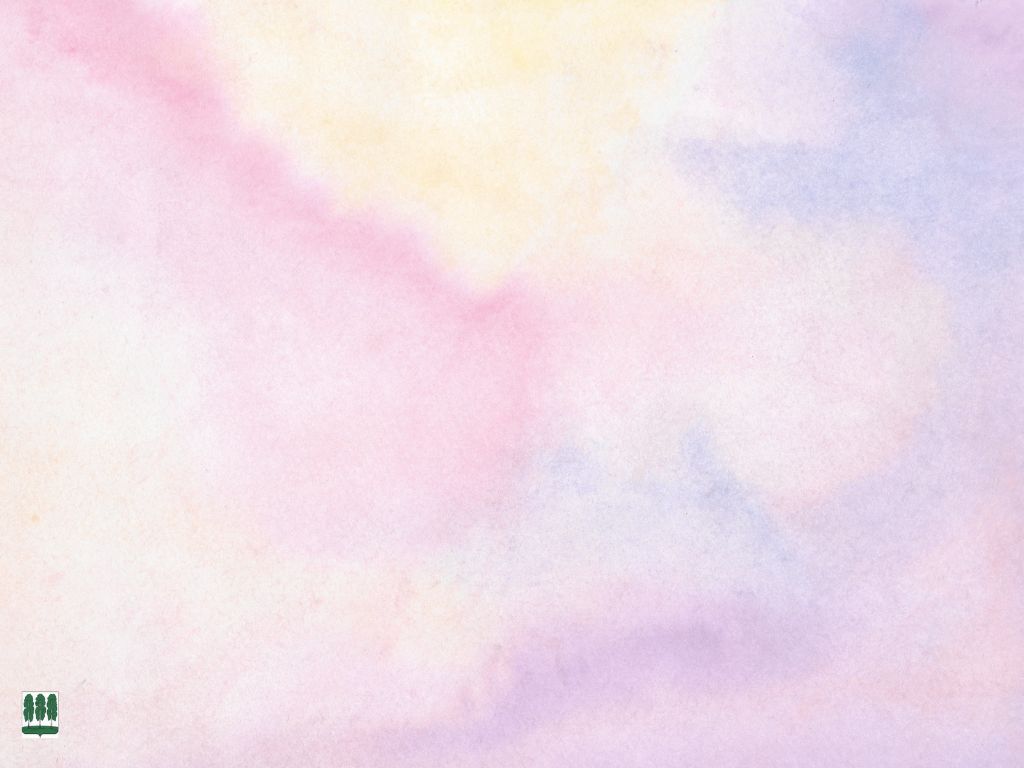 Средний процент выполнения заданий ВПР по русскому языку составил 63,20% (в 2021-64,12%).
Низкий процент выполнения заданий показали обучающиеся  МБОУ «Ванзетурская СОШ 49,66% (в 2021-55,23%);
  Высокий процент выполнения заданий ВПР по русскому языку показали обучающиеся:  
МБОУ «Сосьвинская СОШ» (70,45%)
МБОУ Игримская СОШ № 1 (69,98%).
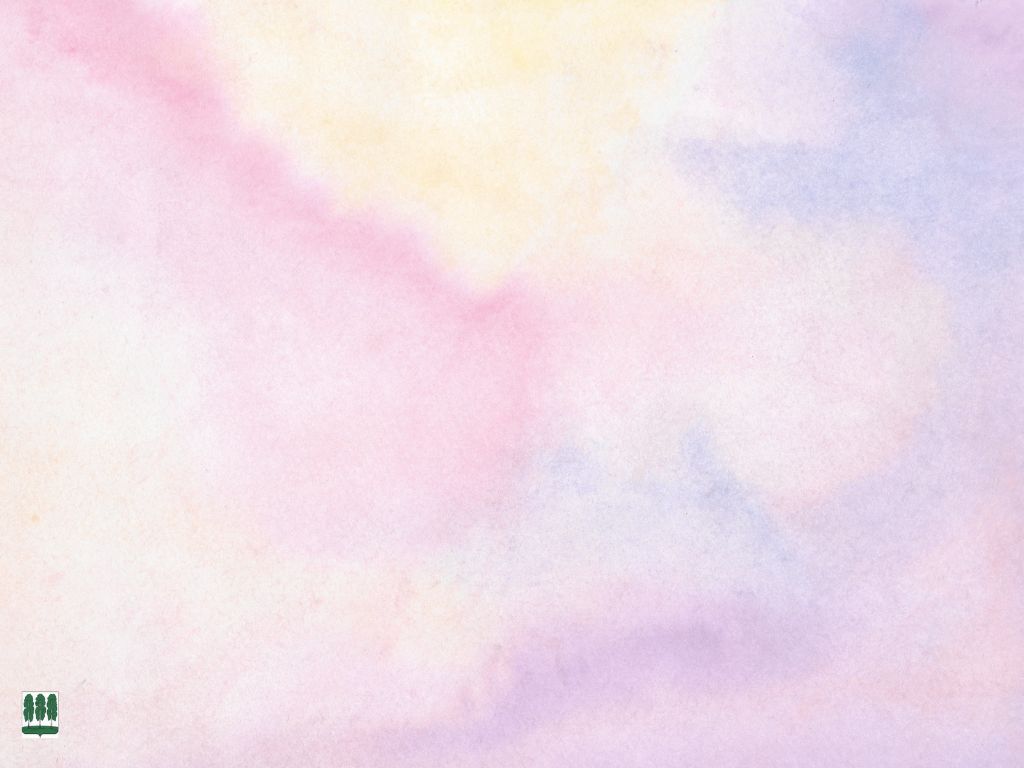 Следует отметить, что по результатам ВПР наиболее сформированными оказались умения:

№ 1K1. Списывать текст с пропусками орфограмм и пунктограмм, соблюдать в практике письма изученные орфографические и пунктуационные нормы/ совершенствовать орфографические и пунктуационные умения и навыки на основе знаний о нормах русского литературного языка; соблюдать культуру чтения, говорения, аудирования и письма (70,64%);
№ 2K1. Проводить морфемный и словообразовательный анализы слов; проводить морфологический анализ слова; проводить синтаксический анализ  предложения. Распознавать уровни и единицы языка в предъявленном тексте и видеть взаимосвязь между ними (85,38%);
3.1. 3.1. Распознавать заданное слово в ряду других на основе сопоставления звукового и буквенного состава, осознавать и объяснять причину несовпадения звуков и букв в слове. Распознавать уровни и единицы языка в предъявленном тексте и видеть взаимосвязь между ними -74,62%/67,69%  ( 2021- 75,93%/63,27%);
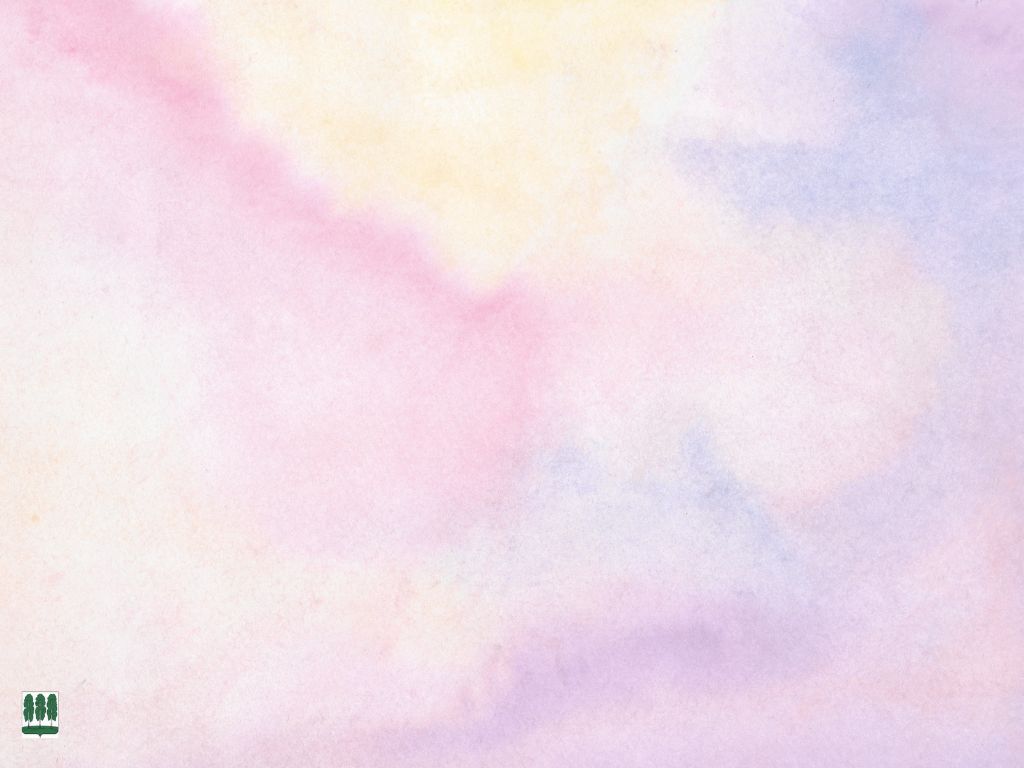 Наибольшие затруднения у обучающихся 6 классов, выполнявших ВПР по русскому языку, вызвали задания, проверяющие следующие предметные умения:

№ 6. Распознавать случаи нарушения грамматических норм русского литературного языка в формах слов различных частей речи и исправлять эти нарушения / осуществлять речевой самоконтроль (49,62%);
№ 12.2.  Распознавать и адекватно формулировать лексическое значение многозначного слова с опорой на   контекст; использовать многозначное слово в другом значении в самостоятельно составленном и оформленном на письме речевом высказывании. Распознавать уровни и единицы языка в предъявленном тексте и видеть взаимосвязь между ними; создавать устные и письменные высказывания. Соблюдать культуру чтения, говорения, аудирования и письма; осуществлять речевой самоконтроль   (50%);   
№ 14.2. Распознавать значение фразеологической единицы; на основе значения фразеологизма и собственного жизненного опыта обучающихся определять конкретную жизненную ситуацию для адекватной интерпретации фразеологизма; умение  строить монологическое контекстное высказывание  в письменной форме. Распознавать уровни и единицы языка в предъявленном тексте и видеть взаимосвязь между ними; использовать языковые средства адекватно цели общения и речевой ситуации   - 44,62%   (в 2021- 36,27%).
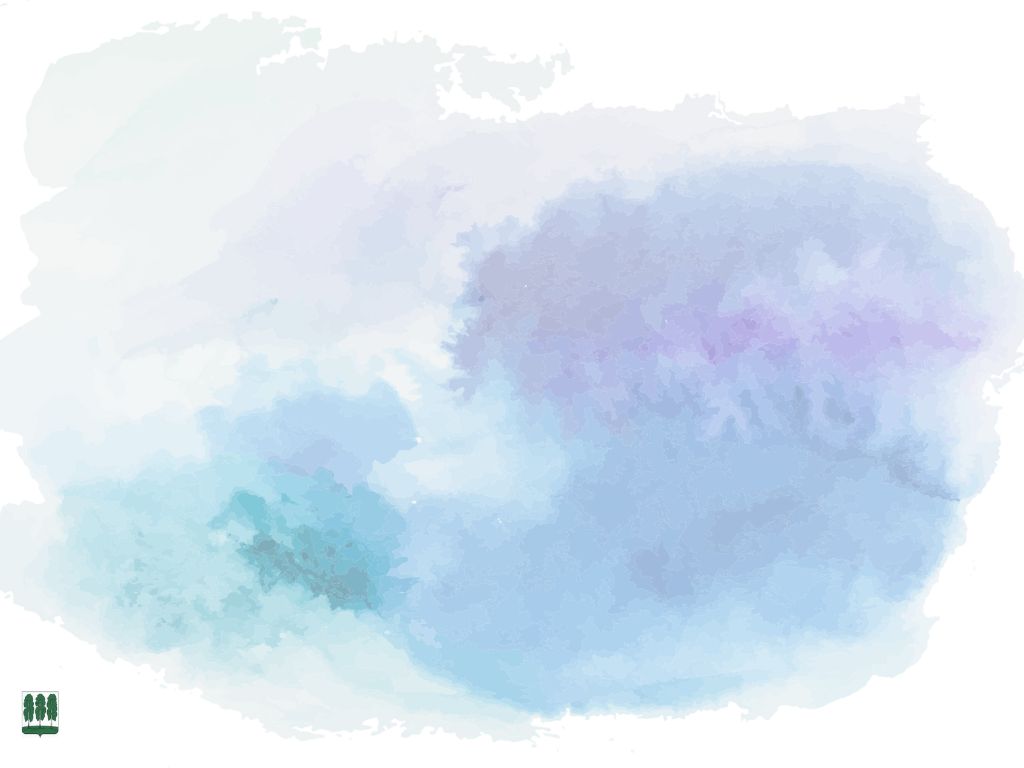 Математика 6 класс
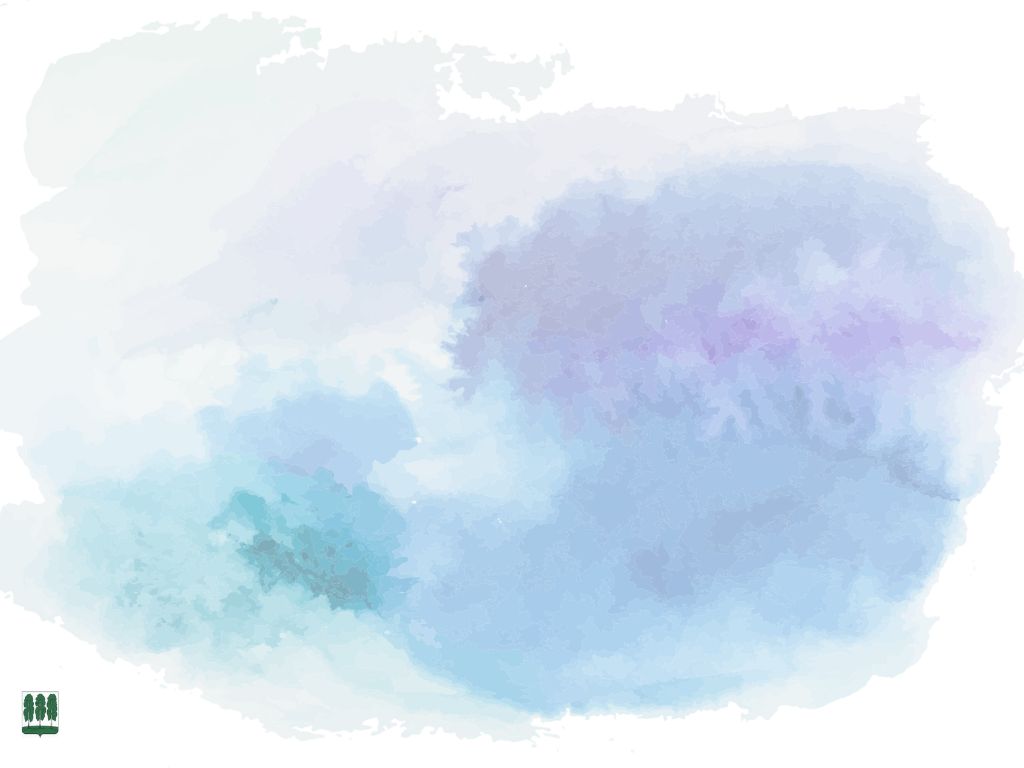 Общая успеваемость
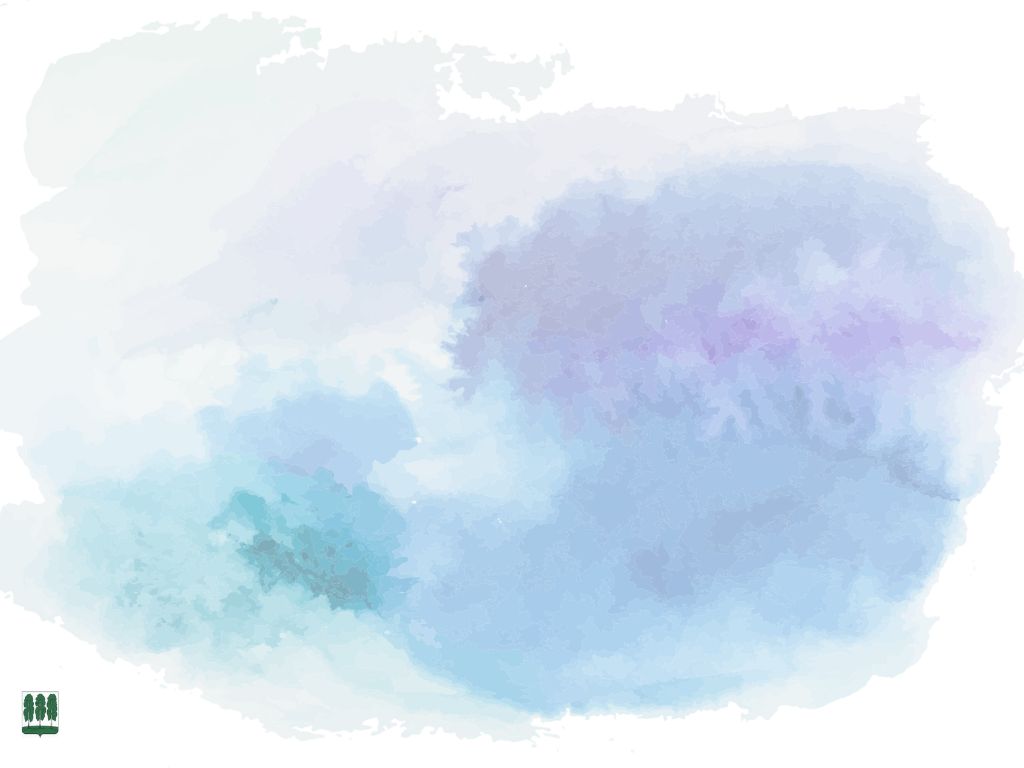 Общая успеваемость
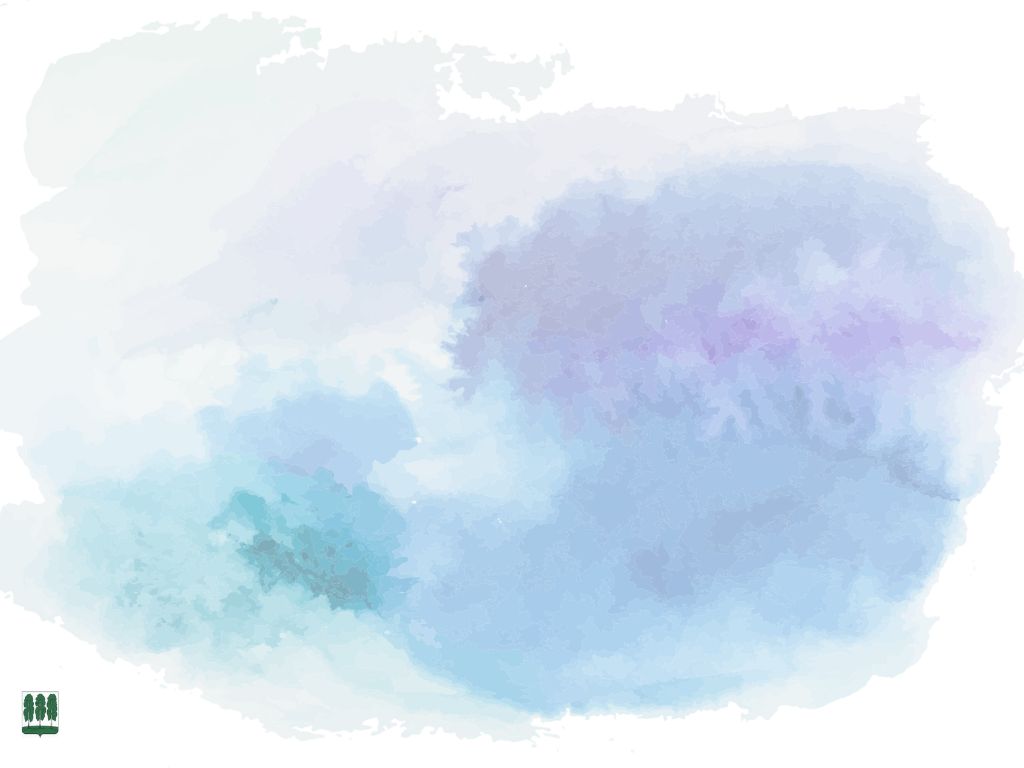 Общая 
успеваемость
Общая успеваемость в Березовском районе  составила 94,4%, в 2021- 95,69%. 
Показатель общей успеваемости  выше  регионального   (92,23%) и  российского значения (87,57%).  
100 % общей успеваемости по итогам выполнения работ по математике  показали обучающиеся:
МАОУ «Тегинская СОШ»;
МБОУ  Игримская СОШ имени Собянина Г.Е;
МБОУ «Хулимсунтская  СОШ с кадетскими и мариинскими классами»;
МБОУ Игримская СОШ № 1;
МБОУ «Светловская СОШ имени Солёнова Б.А.» ;
МБОУ «Приполярная СОШ»
Наименьший процент общей успеваемости по итогам выполнения работ по математике у обучающихся  МБОУ «Саранпаульская СОШ (50,0%) и МБОУ «Ванзетурская СОШ (75,0%, в 2021- 87,51%)  что ниже регионального (92,23%) и муниципального значений (94,44%).
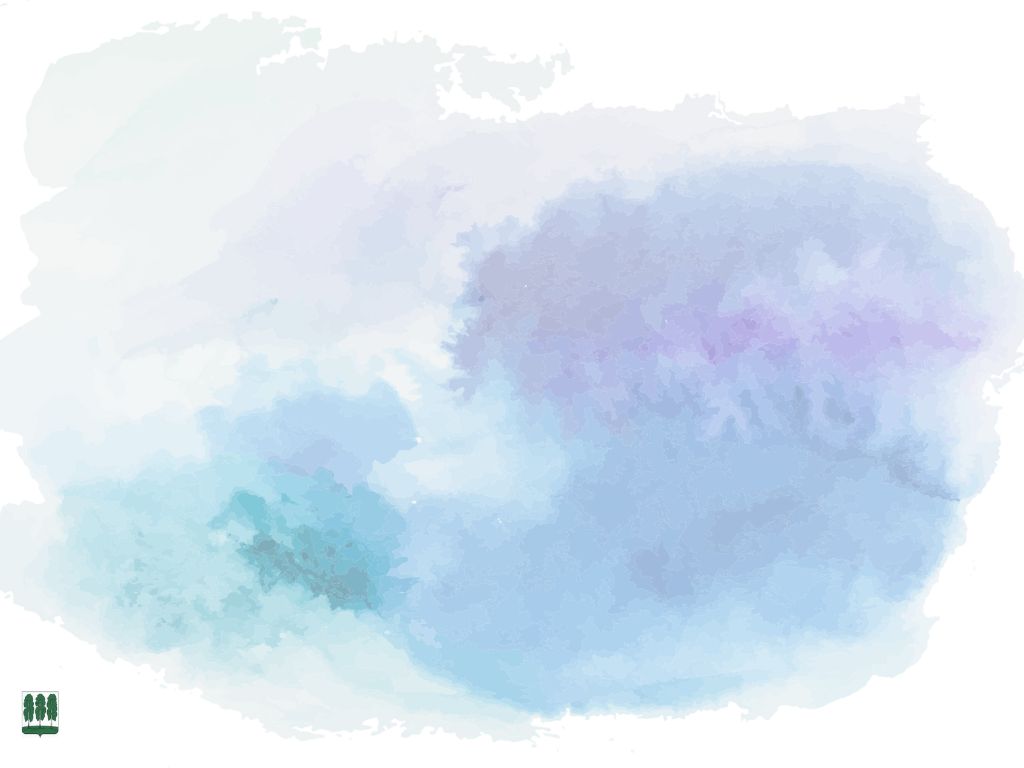 Качественная успеваемость
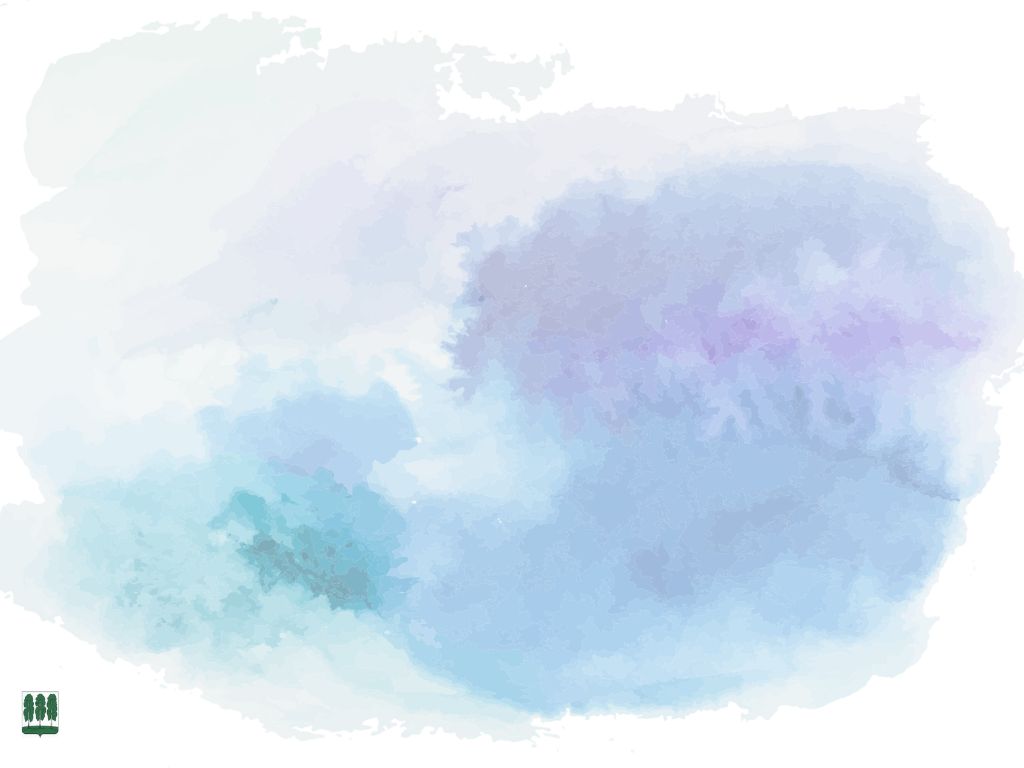 Общий процент работ, выполненных на отметку «4» и «5», (качественная успеваемость составила (36,75%, в 2021-38,15%).
Данный  показатель ниже регионального (37,58%) и   российского значения (36,91%).
 Показатель качественной успеваемости ниже  региональных (37,58%) и муниципальных (36,75%) значений показали обучающиеся:       
МБОУ «Хулимсунтская  СОШ с кадетскими и мариинскими классами» (10,0%);
МАОУ «Няксимвольская СОШ» (14,29%);
МАОУ «Тегинская СОШ»  (25,0, в 2021- 14,29%);
МБОУ «Березовская СОШ» (17,71%, в 2021-36,61%)
Качественная
 успеваемость
Наибольший процент качественной успеваемости по итогам выполнения работ по математике  у обучающихся: МБОУ «Светловская СОШ имени Солёнова Б.А.» (77,28%),МБОУ Игримская СОШ № 1 (59,46%), МБОУ «Приполярная СОШ» (58,34%).
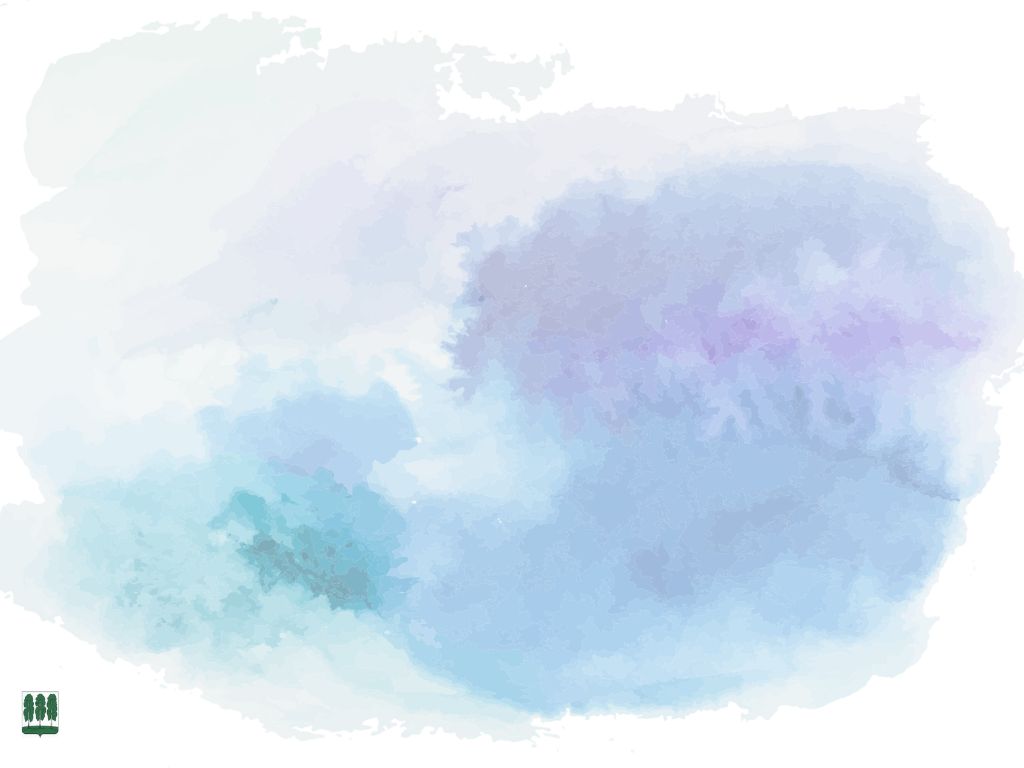 Сравнение отметок с отметками
 по журналу
В результате анализа соответствия отметок за выполненную работу и отметок по журналу: 66,24%, в 2021- 73,85%  обучающихся подтвердили отметки;  2.26%, в 2021- 5,54% -повысили;  31,0 %,  в 2021- 20,62% - понизили.
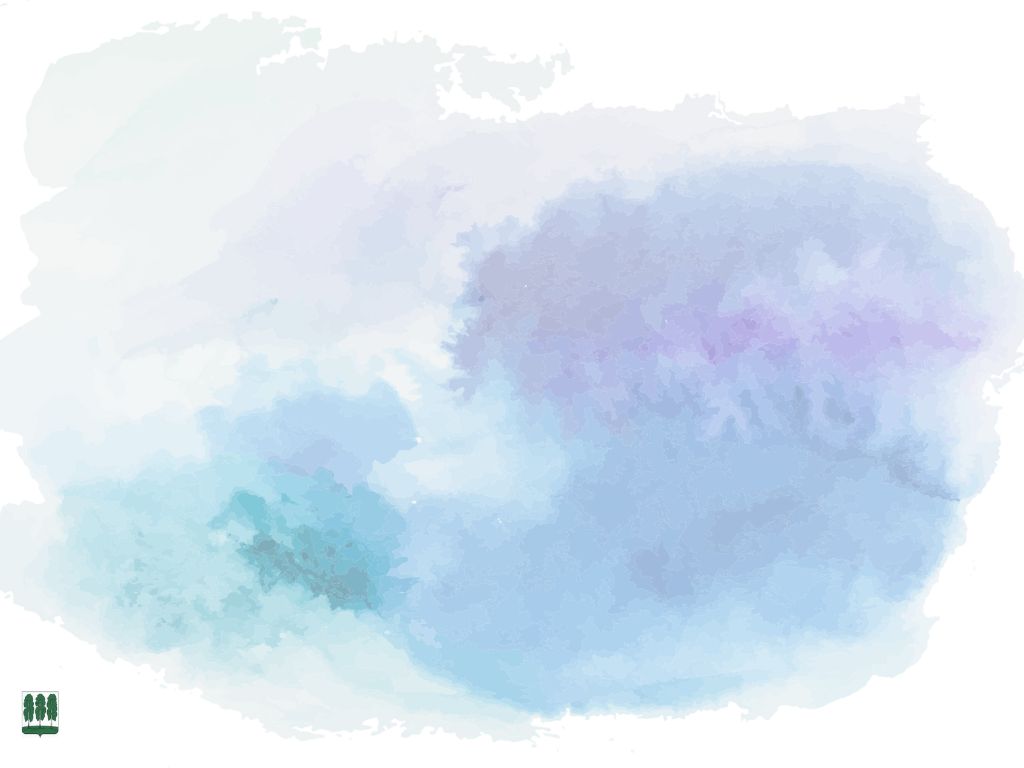 Средний процент выполнения заданий ВПР по математике составил 57,29%.
Низкий процент выполнения заданий показали обучающиеся  МАОУ «Няксимвольская СОШ 47,80%, МБОУ «Хулимсунтская СОШ с кадетскими и мариинскими классами» 48,07%, МБОУ «Березовская СОШ» 50,76%, МБОУ «Саранпаульская СОШ» 51,92%.
Высокий процент выполнения заданий ВПР по русскому языку показали обучающиеся  МБОУ «Светловская СОШ имени Солёнова Б.А.» (73,60%), МБОУ Игримская СОШ № 1 (64,96%),  МБОУ Игримская СОШ имени Собянина Г.Е. (61,02%), МБОУ «Приполярная СОШ» (61,53%).
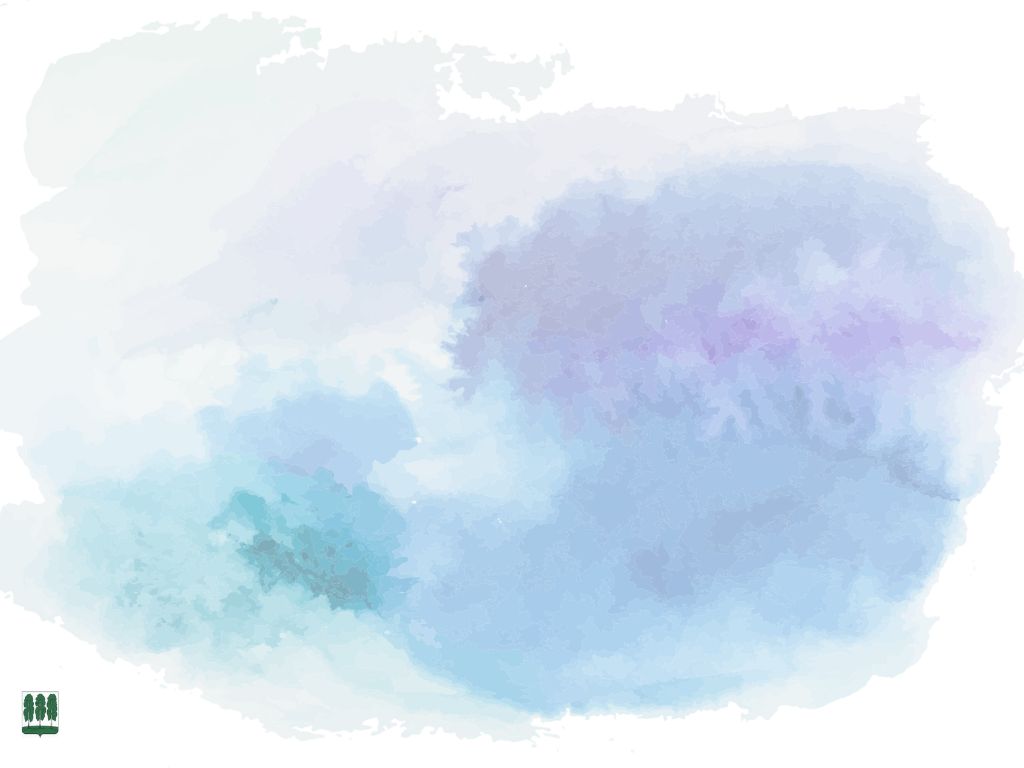 Наибольшие затруднения у обучающихся 6 классов, выполнявших ВПР по математике, вызвали задания, проверяющие следующие предметные умения:

№ 7. Овладение символьным языком алгебры. Оперировать понятием модуль числа, геометрическая интерпретация модуля числа (50%, в 2021-53,23%);
№ 9. Овладение навыками письменных вычислений. Использовать свойства чисел и правила действий с рациональными числами при выполнении вычислений / выполнять вычисления, в том числе с использованием приемов рациональных вычислений (29,70%, в 2021-  61,54%);
№ 11. Умение применять изученные понятия, результаты, методы для решения задач практического характера и задач их смежных дисциплин. Решать задачи на покупки, находить процент от числа, число по проценту от него, находить процентное отношение двух чисел, находить процентное снижение или процентное повышение величины (34,4%, в 34,92%)
№ 13. Умение проводить логические обоснования, доказательства математических утверждений. Решать простые и сложные задачи разных типов, а также задачи повышенной трудности (12,39%, в 2021- 11,08%).
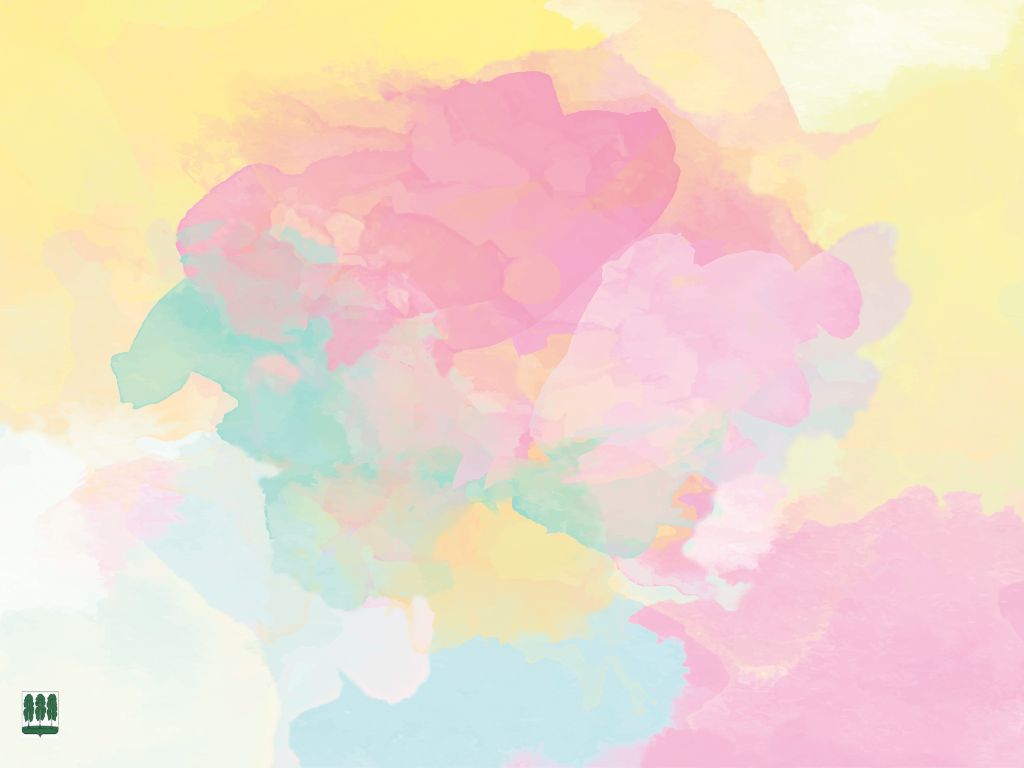 Спасибо за внимание!